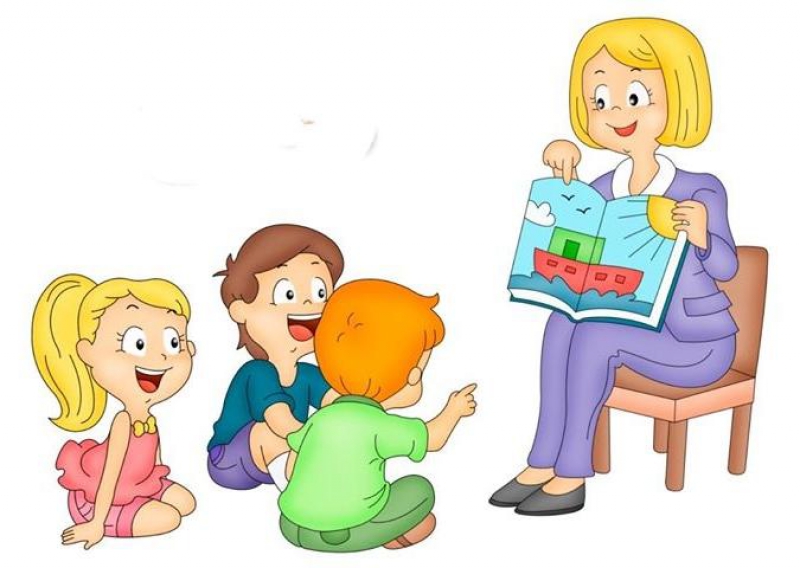 Портфолио
 воспитателя
Абрамова 
Валентина Александровна
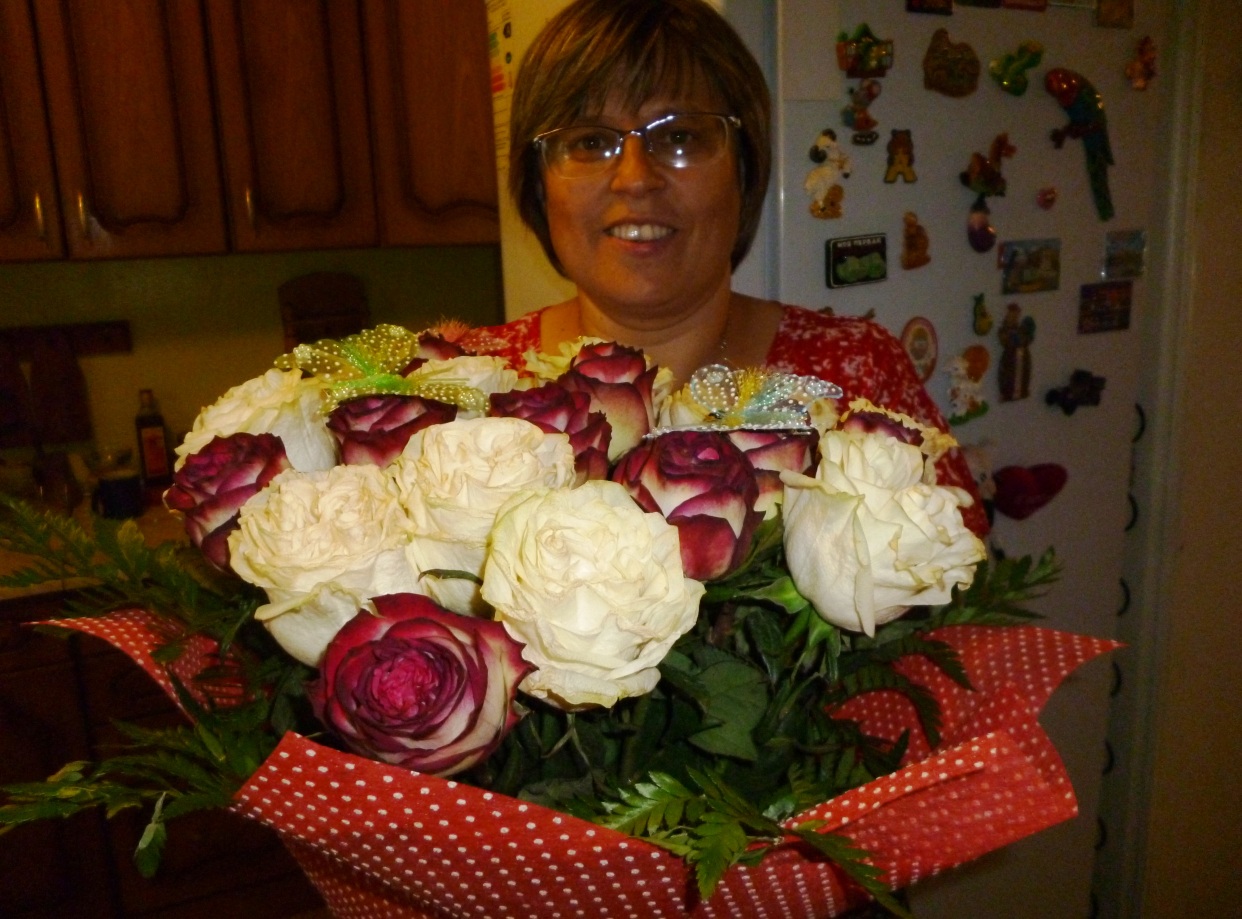 Воспитатель МБДОУ №10  г.Нерчинска
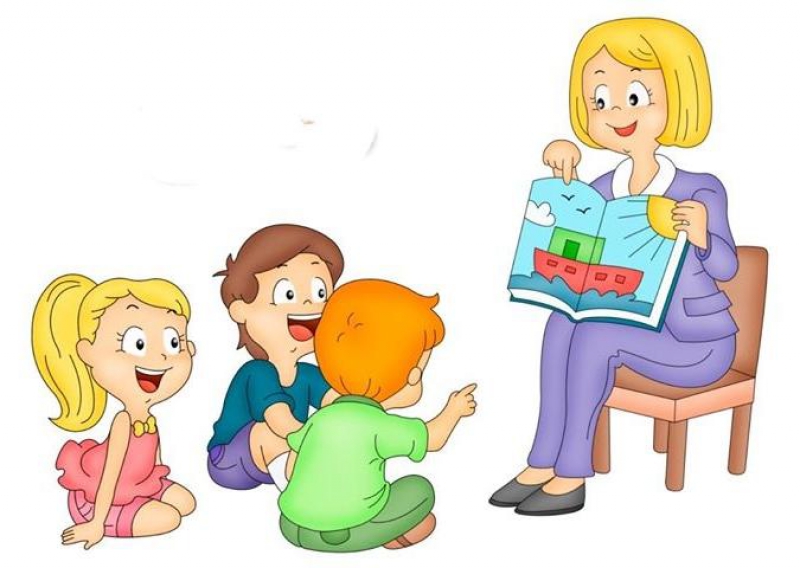 Содержание
Общие сведения
Мой девиз
Моё педагогическое кредо
Эссе
Результаты педагогической деятельности
Нормативные документы
Информация о программе, список учебно-методического обеспечения
Повышение квалификации
Методическая копилка
Кружковая работа
Самообразование
Работа по обобщению и распространению педагогического опыта
Мои достижения
Отзывы о моей педагогической деятельности
Приложение. Фотоальбом
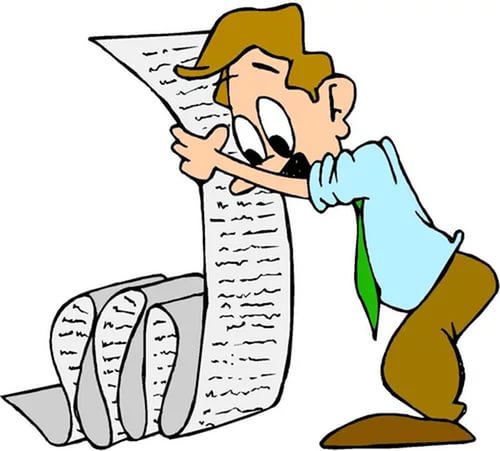 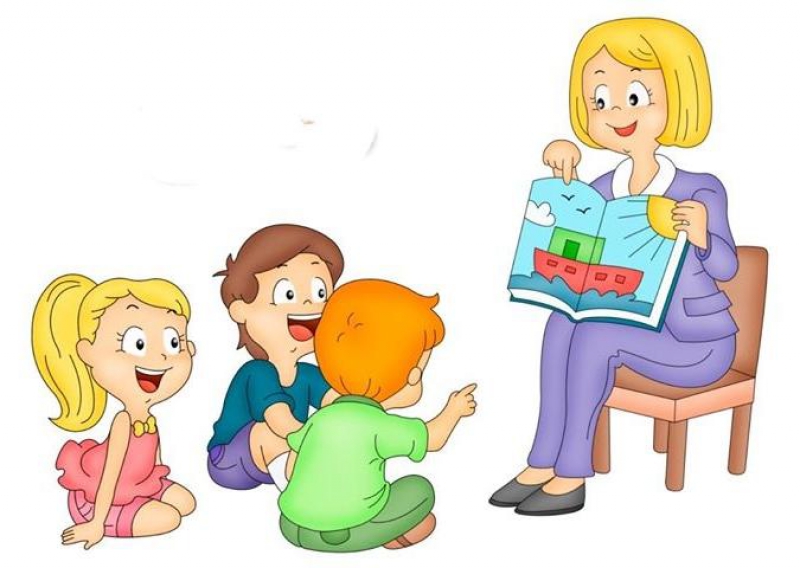 1.Общие сведения
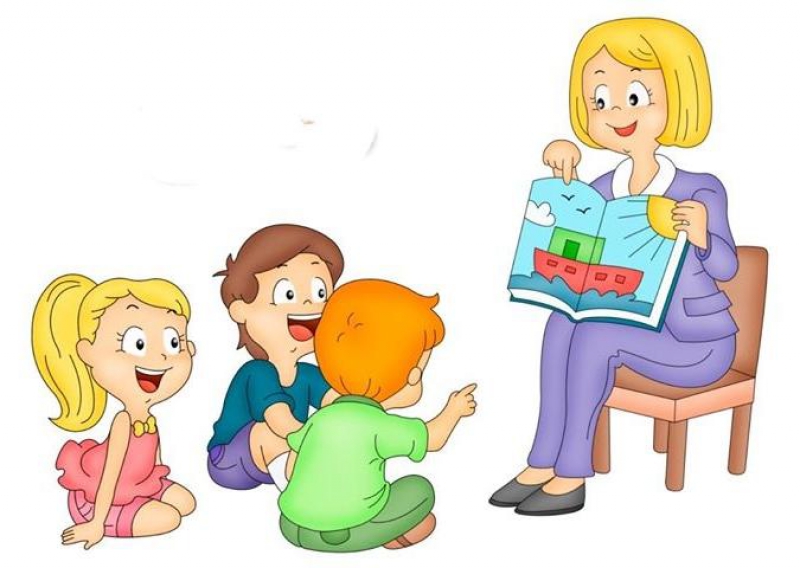 2.Мой девиз
Пришла в детский сад –
улыбнись на пороге.
Всё то, что ты детям отдашь,Тебе возвратится в итоге.
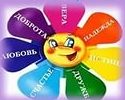 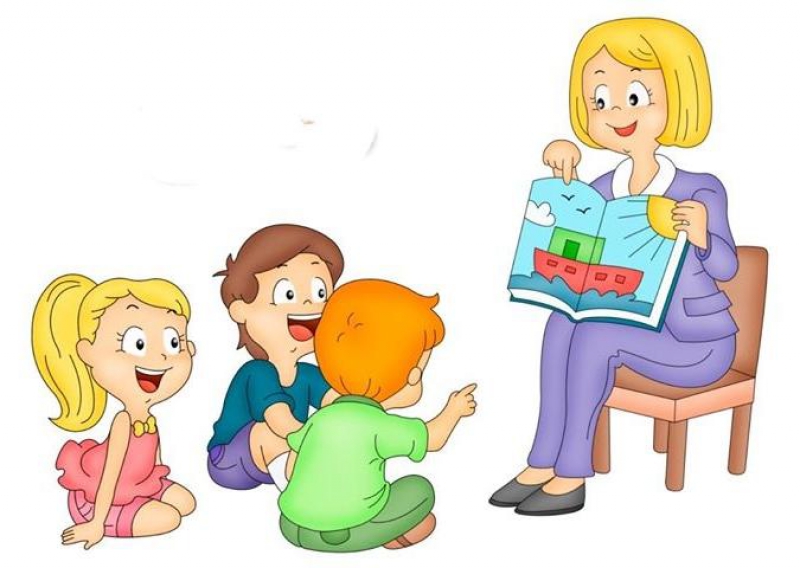 3.Моё 
педагогическое 
кредо
«Никогда не останавливаться 
на достигнутом, 
Делиться не задумываясь,
Учить – обучаясь самой.»
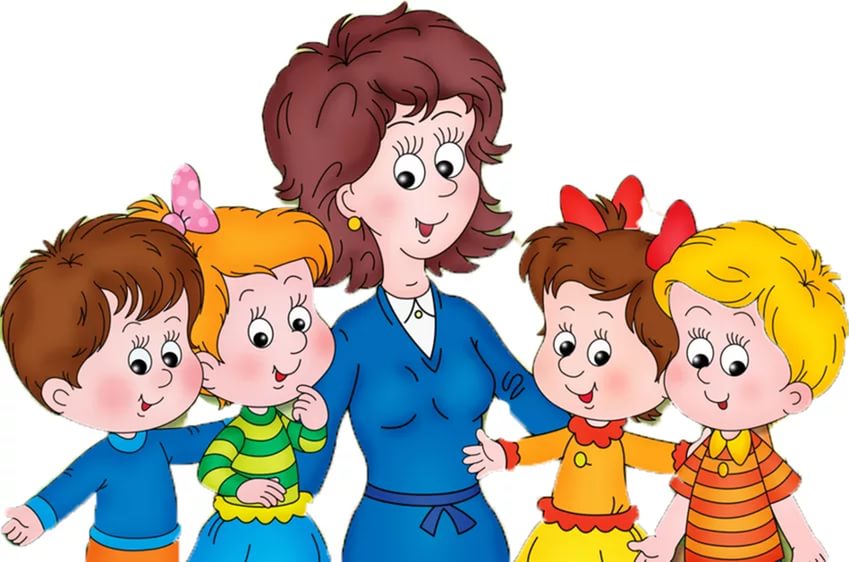 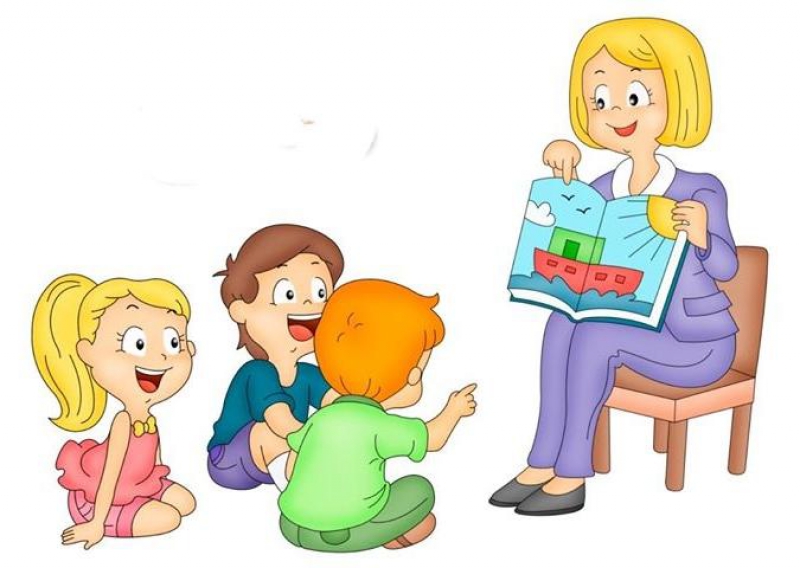 4.Эссе 
«Я – воспитатель, а это значит…»
Первая главная задача воспитателя – обеспечить психологический 
комфорт каждому ребёнку. Среди важнейших средств воспитания 
на первом месте – личный пример педагога и его слова. Воспитатель сам должен быть воспитан. Настоящий воспитатель, тот, кто постоянно учится науке и искусству воспитания, постоянно занимается  самовоспитанием. Л.Н.Толстой утверждал: «Воспитание детей есть только самосовершенствование воспитателей».
Каким же должен быть воспитатель?
Во-первых, воспитатель должен обладать личностными качествами, чтобы успешно работать  с детьми.
Во-вторых, воспитатель должен  обладать профессиональным 
мастерством, чтобы сформировать  всесторонне развитую личность.
Если в детском саду дети растут в атмосфере доброжелательности, 
то дети будут спокойными и весёлыми. Если будем грубы, раздражительны,  говорить в форме приказа, то и дети с большой легкостью будут  воспринимать эту манеру поведения.
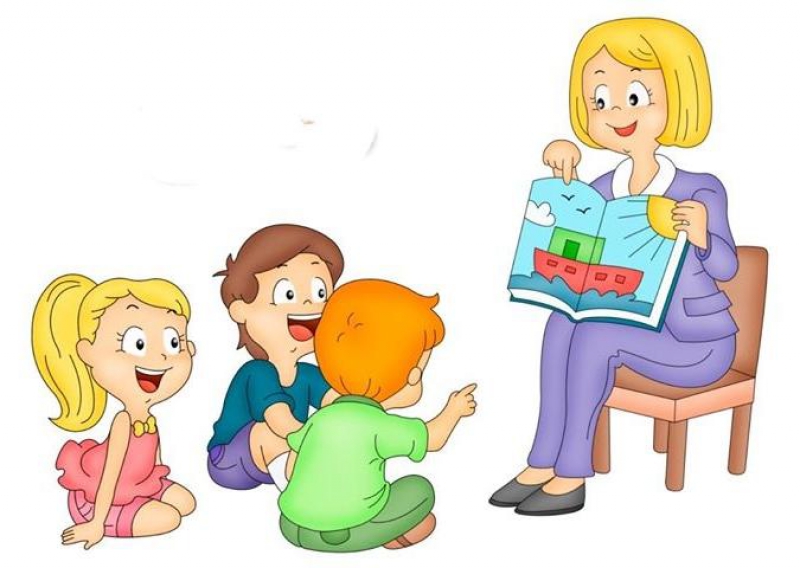 5. Результаты педагогической деятельности
2013 -2014 г. Старшая группа
2014 – 2015 г. Подготовительная к школе группа
Вывод:
Видна динамика роста освоения программы по образовательным областям: Познавательное развитие, Художественно-эстетическое развитие, Речевое развитие, Социально-коммуникативное развитие. Общий результат неуспевающих детей на конец года снижается, что говорит о правильно выбранных методах и приемах. Причины, способствующие снижению успеваемости:
Часто болеющие дети;
Нерегулярное посещение детьми детского сада по разным причинам
2015 – 2016 г. Вторая младшая группа
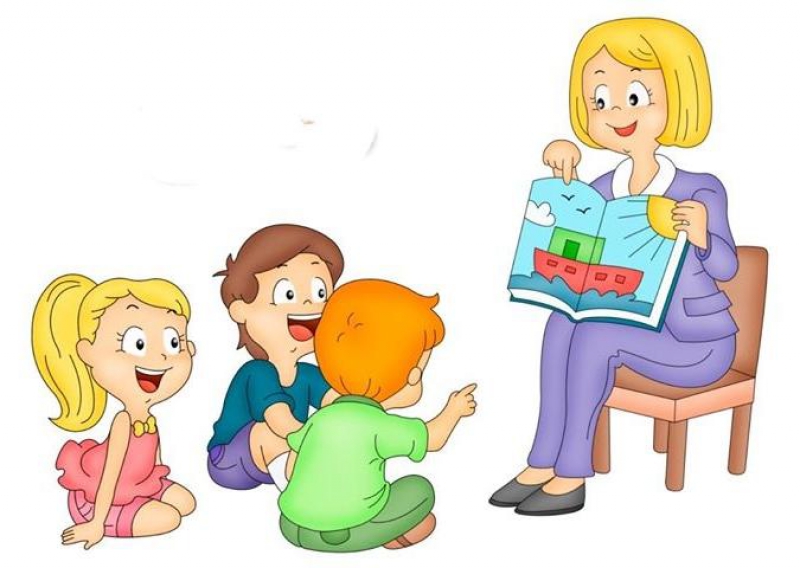 6.Нормативные документы
1. Конституция Российской Федерации;
2. Закон «Об образовании Российской Федерации»;
3. Конвенция ООН о правах ребенка;
4. Семейный кодекс;
5. ФГОС дошкольного образования;
6. Устав дошкольного образования;
7. Санитарные правила и нормы государственных учреждений;
8. Конвенция дошкольного образования;
9. Декларация прав ребенка;
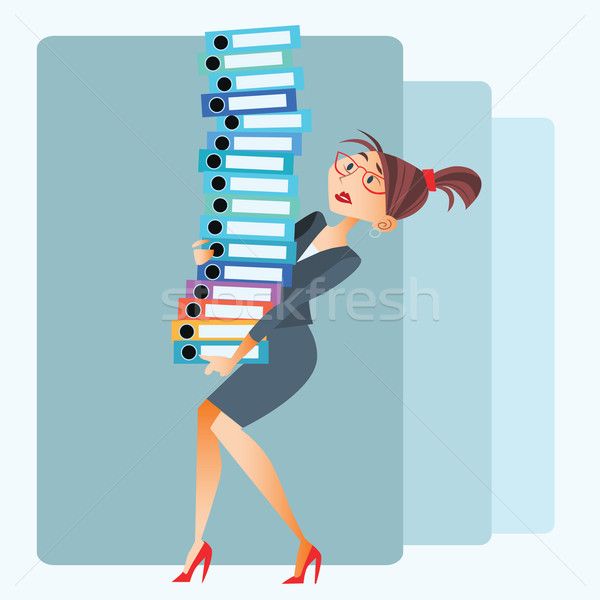 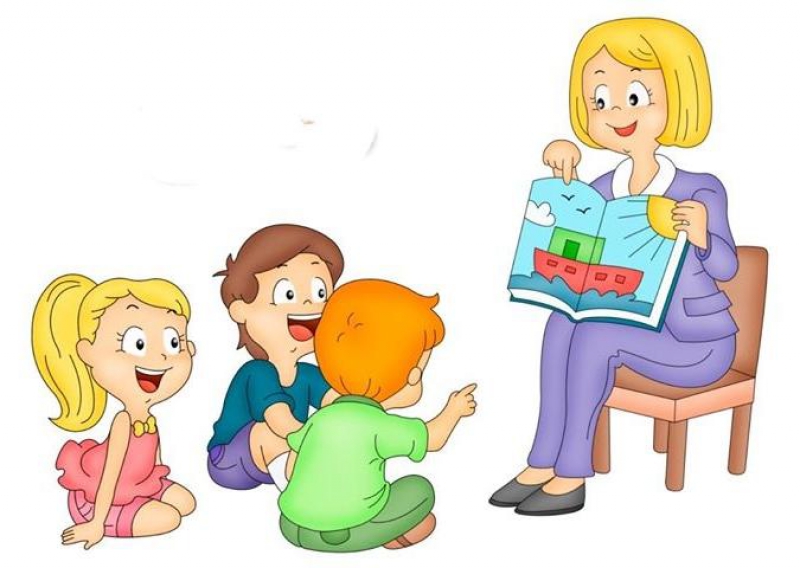 7.Информация о 
программе, список 
учебно-методического 
обеспечения
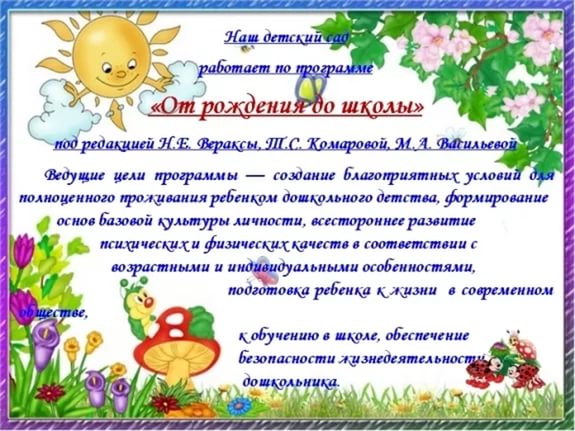 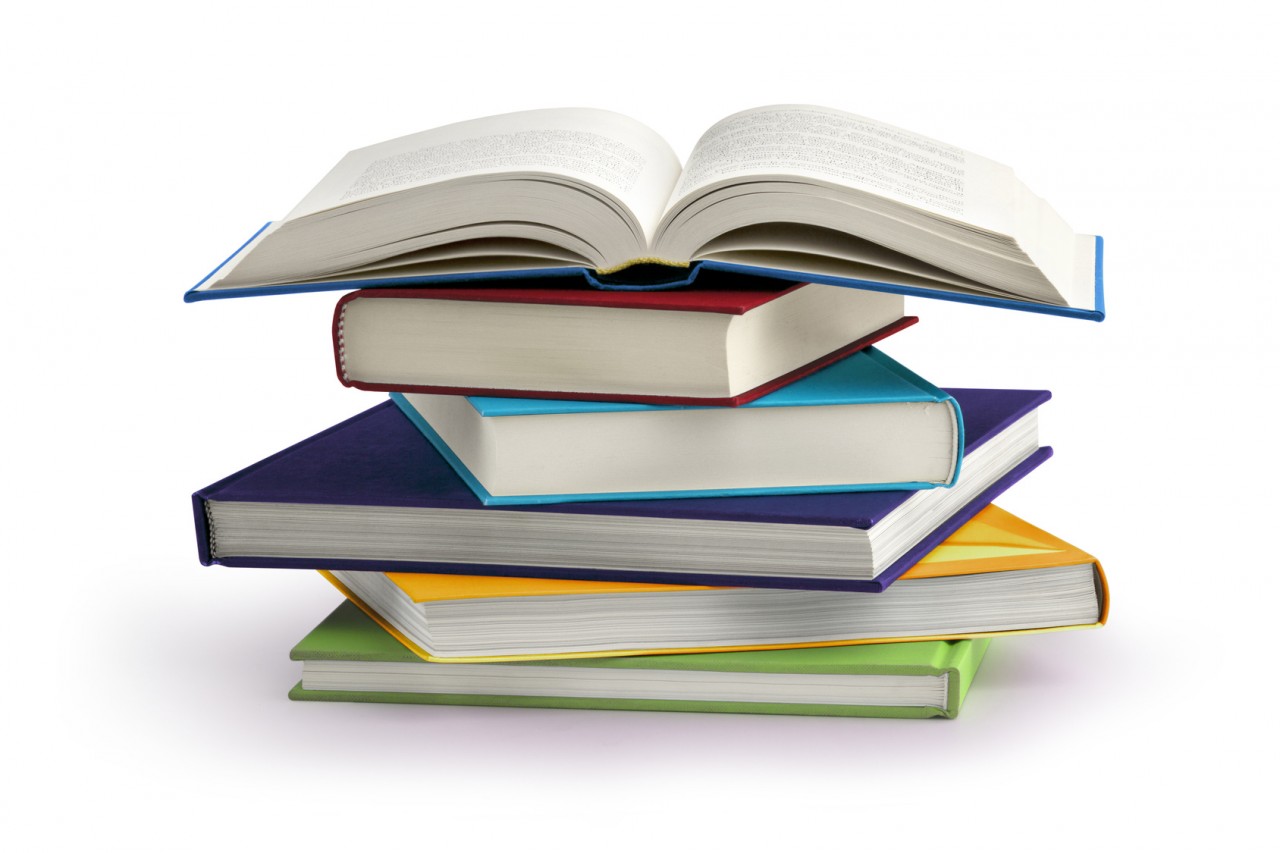 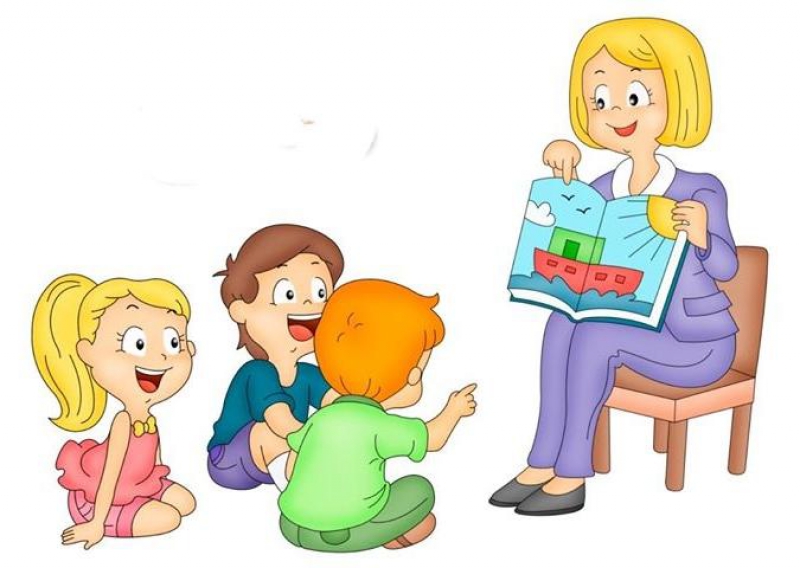 8.Повышение 
квалификации
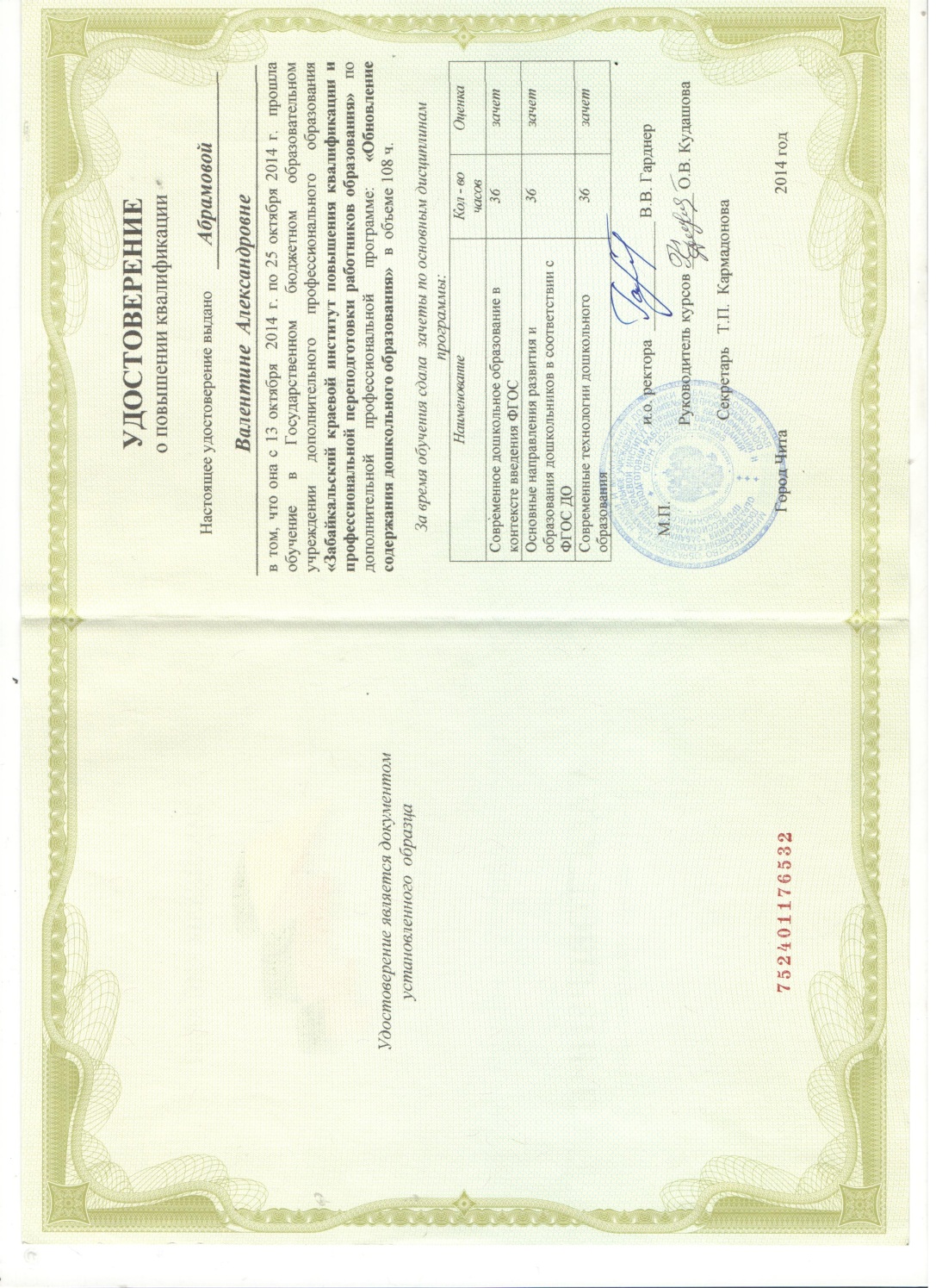 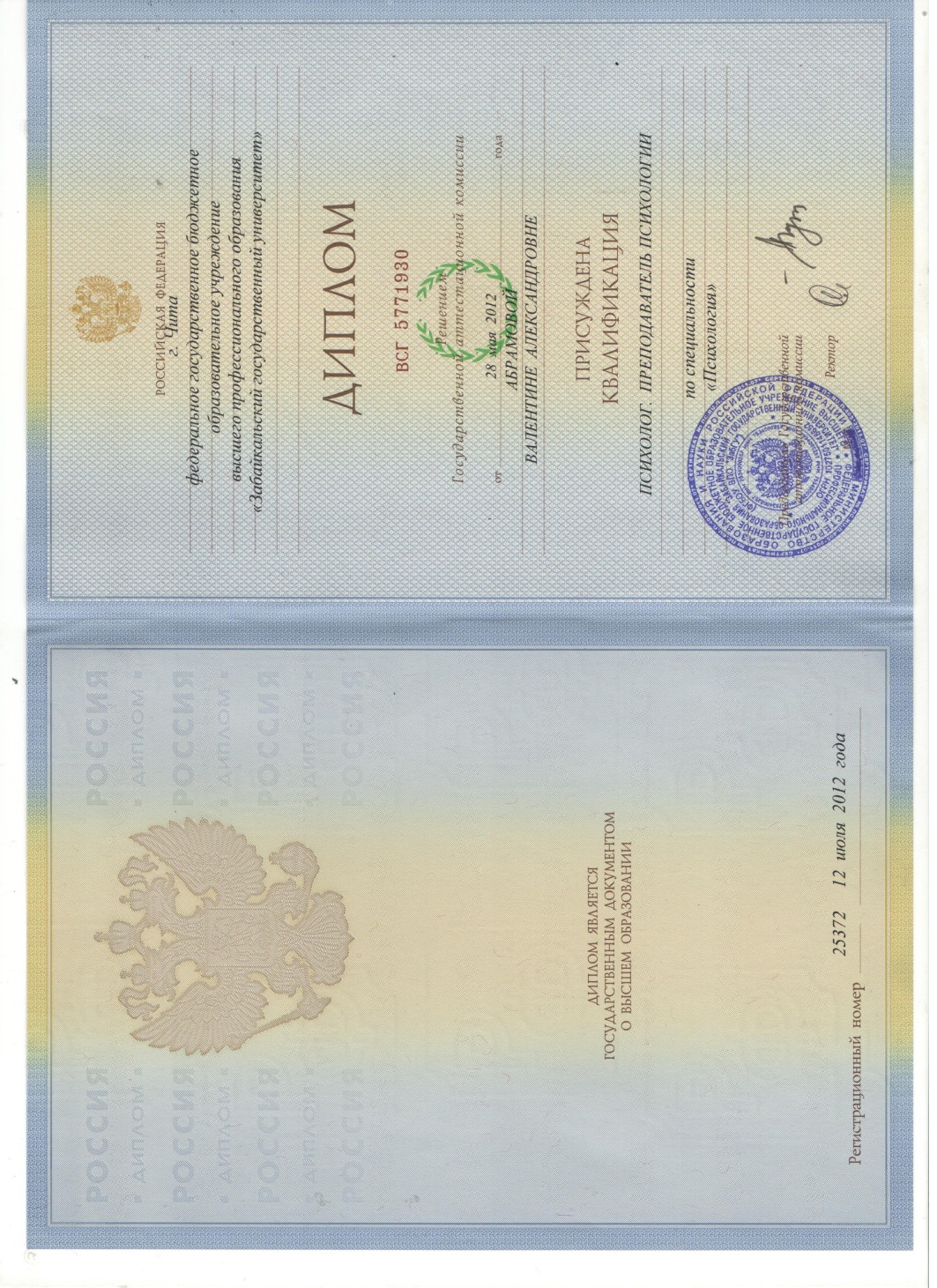 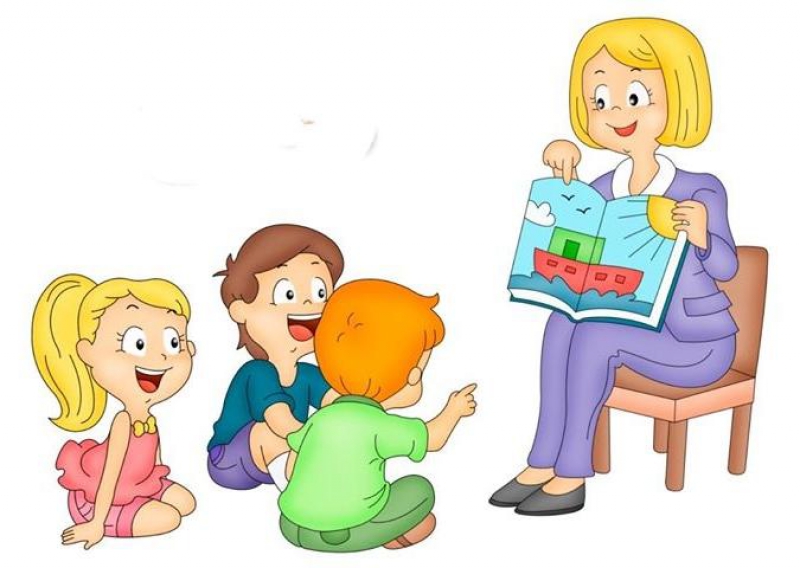 9.Методическая
 копилка
Разработала и провела:
1. Консультация для воспитателей «Использование мнемотехники в развитии речи детей» 
2. Консультация для воспитателей «Роль загадки в развитии детей».
3. Конспект открытого просмотра ООД по ОО «Развитие речи» в старшей группе на тему: «Выручим весну».
4. Проект «Взаимодействие педагогов с родителями».
5. Родительское собрание на тему: «Здоровье ребёнка в наших руках» (форма проведения: КВН).
6. Мастер-класс для педагогов Нерчинского района на тему: «Развитие творческих способностей дошкольников посредством работы с нетрадиционным материалом (коктейльные трубочки)».
7. Конспект открытого просмотра ООД по ОО «Познавательное развитие» (ФЭМП) с использованием ИКТ в подготовительной группе по теме: «Поиграем с Машей и Мишей».
8. Викторина для педагогов «Математика – это интересно».
9. Практическая консультация для педагогов «Что такое ФГОС ДО».
10. Семинар-практикум для педагогов «Что такое ФГОС ДО?».
11. Конспект открытого просмотра ООД по ОО «Социально-коммуникативное развитие» (патриотическое воспитание с учетом регионального компонента с использованием ИКТ во второй младшей группе) по теме «Дикие животные Забайкалья».
12. Сценарий праздничного концерта ко Дню матери в средней группе.
13. Педагогический совет «Пути совершенствования взаимодействия с родителями по вопросам укрепления здоровья и физического воспитания» (анализ «Педагогического диктанта»).
14. Конспект открытого просмотра  ООД по ОО «Речевое развитие» (речевое развитие детей посредством театрализованной деятельности) в средней группе на тему: «Путешествие в волшебный мир театра» (методическое объединение).
15. Проект «Игра как средство образовательной деятельности для детей 4-5 лет».
16. Проект «Огород на окне».
17. Проект «Моя семья» и многое другое.
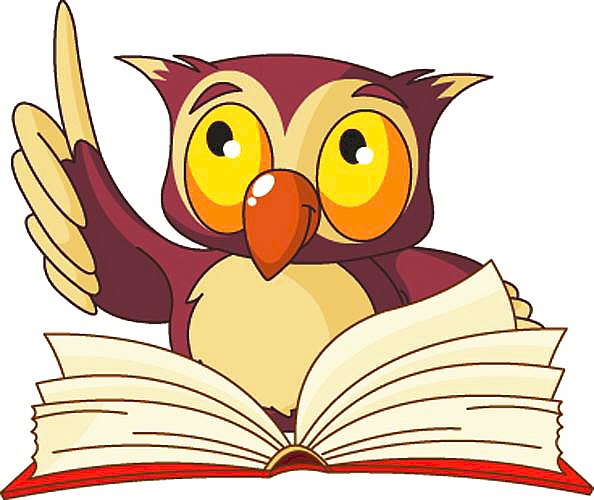 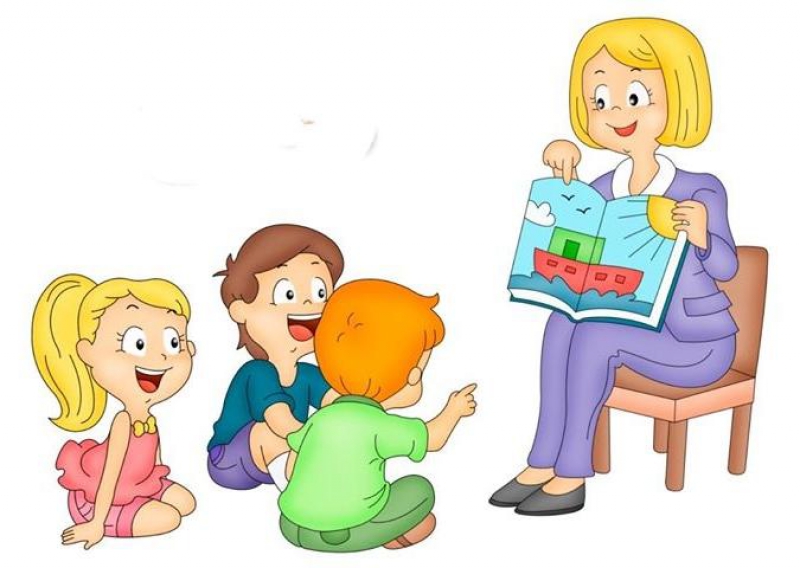 10.Кружковая 
работа
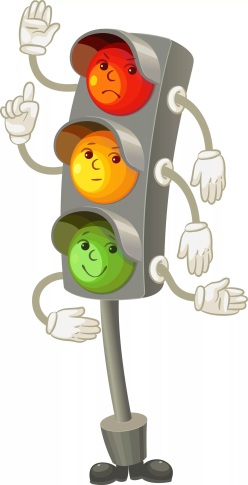 «Дорожная азбука»

Цель: 
формирование у детей дошкольного возраста основ безопасного поведения на дороге, улице и в транспорте.
Задачи: 
Систематизировать знания детей по правилам дорожного движения, знакомить с правилами поведения на улице, с различными видами транспорта, с регулированием движения на улицах города, населённых пунктов; уточнить  и закрепить знания детей о значении дорожных знаков и их назначении;
Создать благоприятные условия для развития познавательных психических процессов: памяти, внимания, мышления, воображения;
Воспитывать привычку соблюдать правила дорожного движения, культуру взаимоотношений пешехода и водителя.
Календарно-тематический план
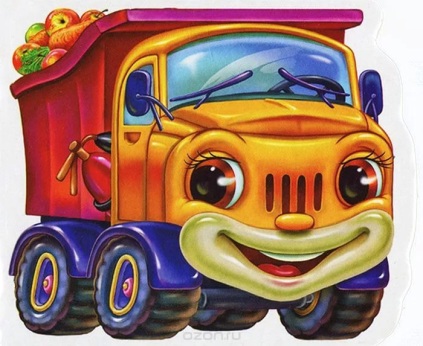 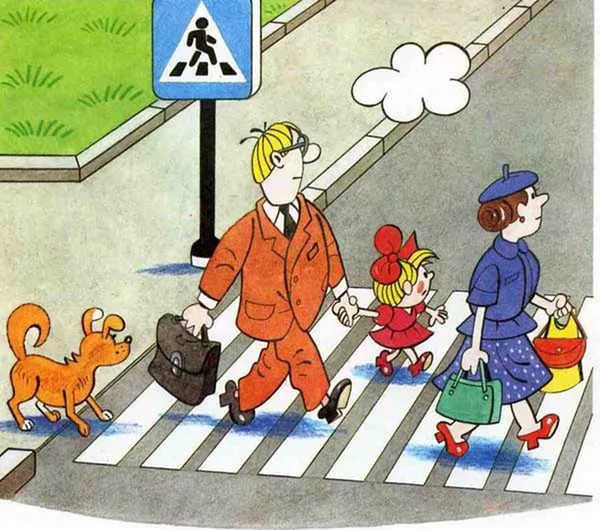 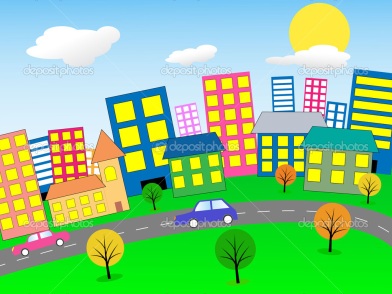 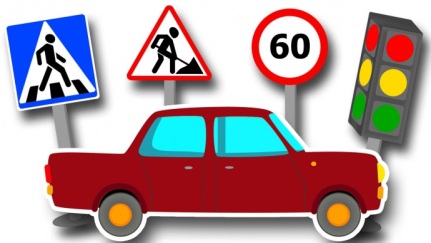 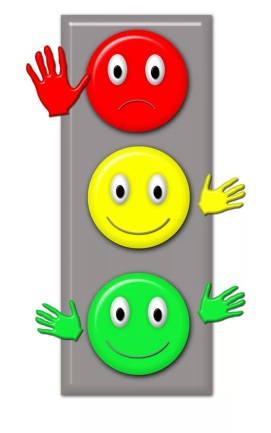 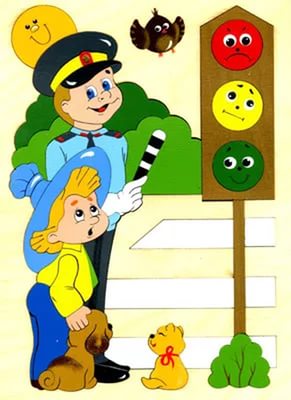 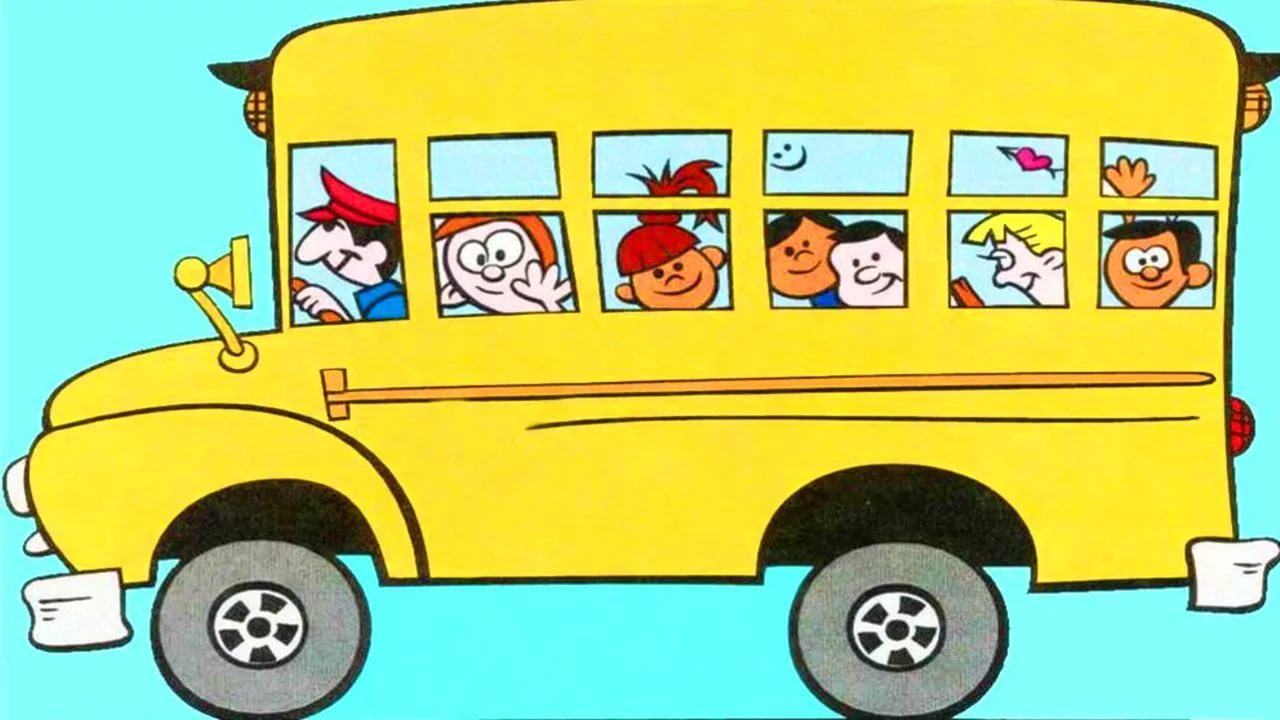 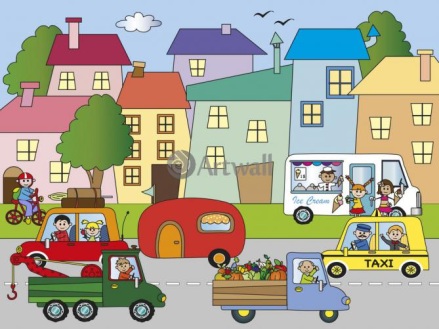 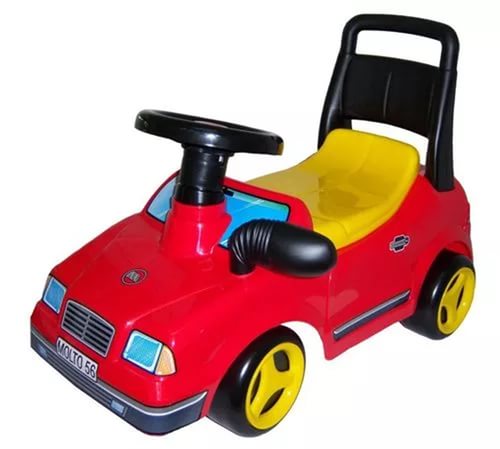 Работы детей кружка «Дорожная азбука»
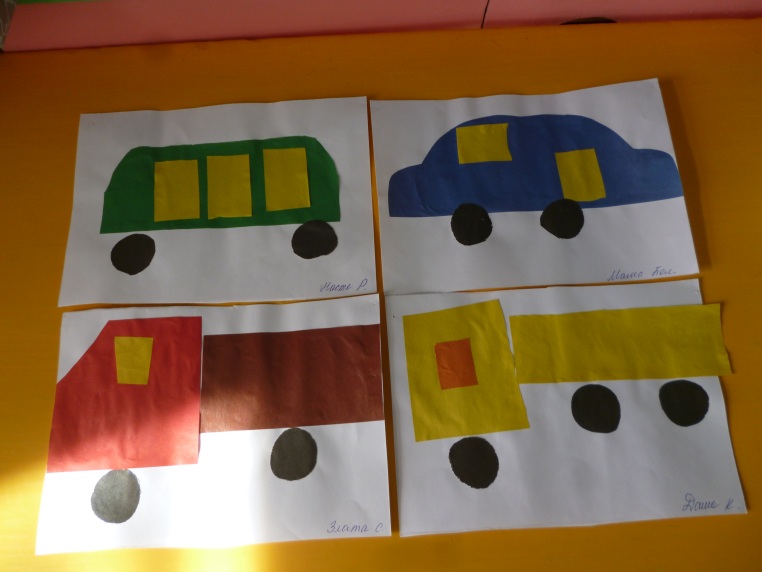 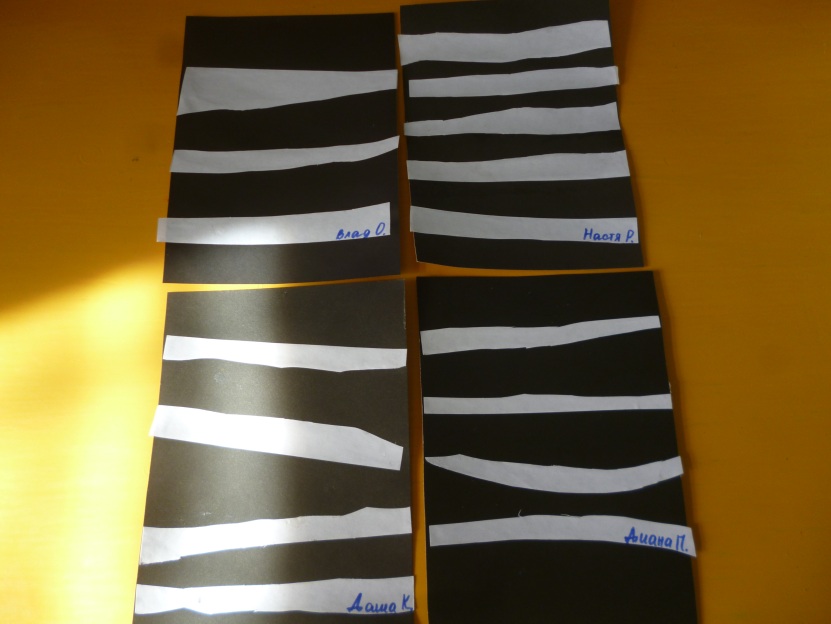 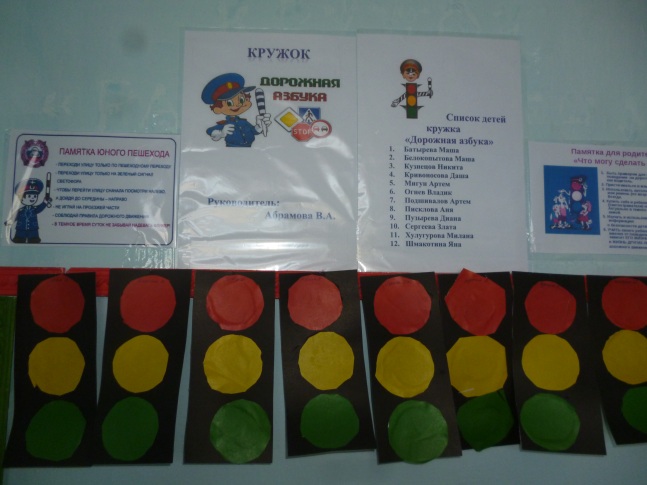 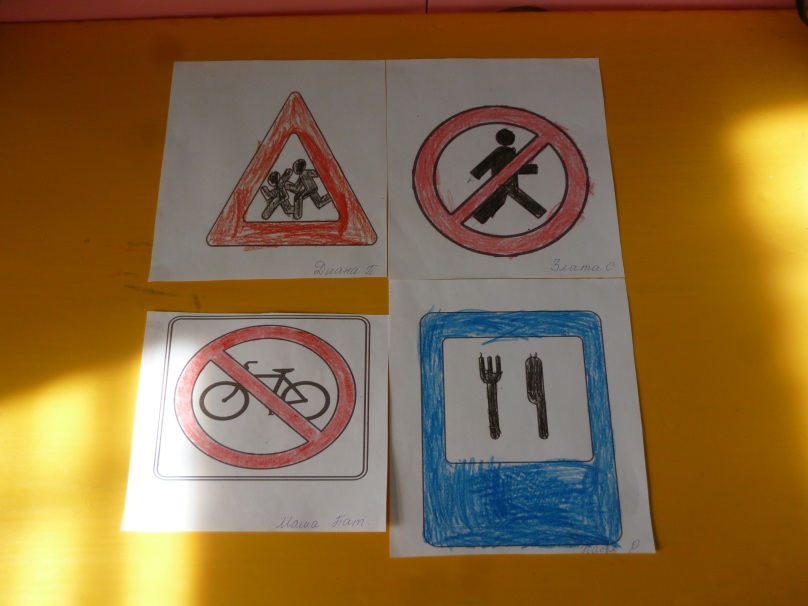 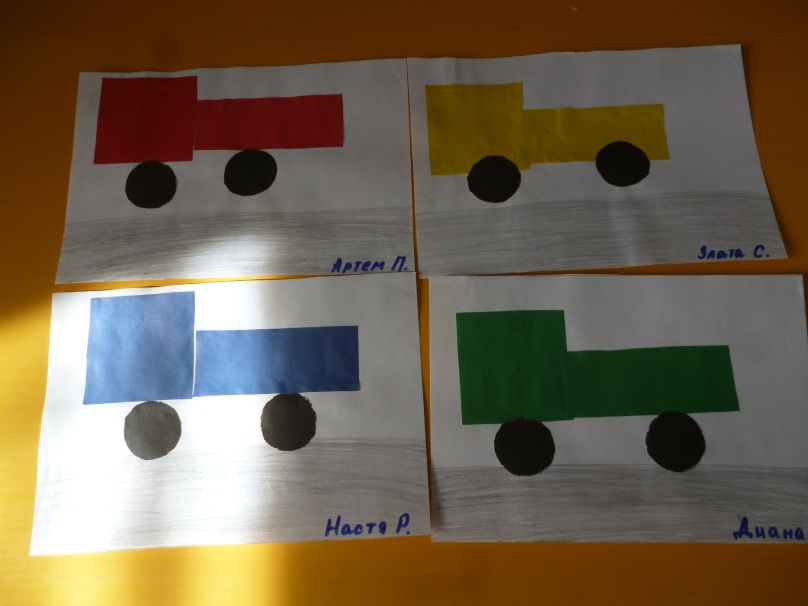 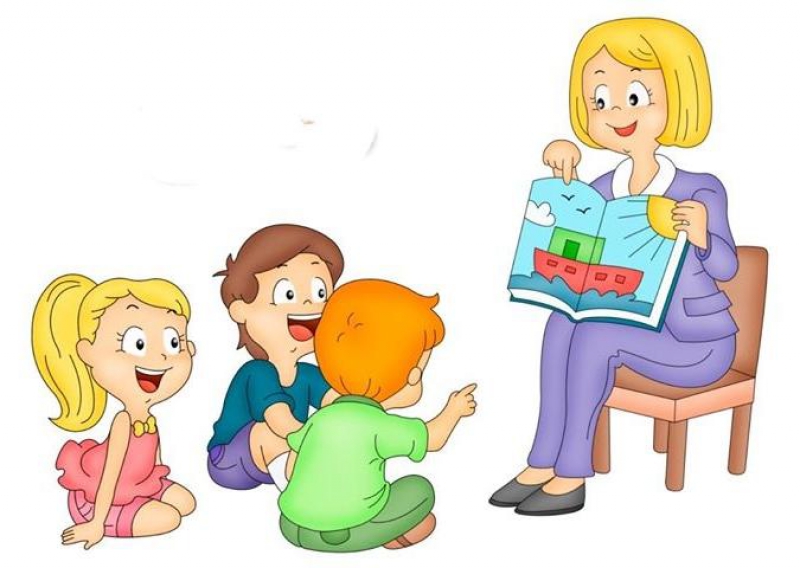 11.Самообразование
Тема: «Игра как средство образовательной деятельности 
            в условиях реализации ФГОС ДО»

Цель: Повышение теоретического и практического
           уровня, профессионального мастерства и 
           компетентности в вопросах развития игровой
           деятельности с дошкольниками.
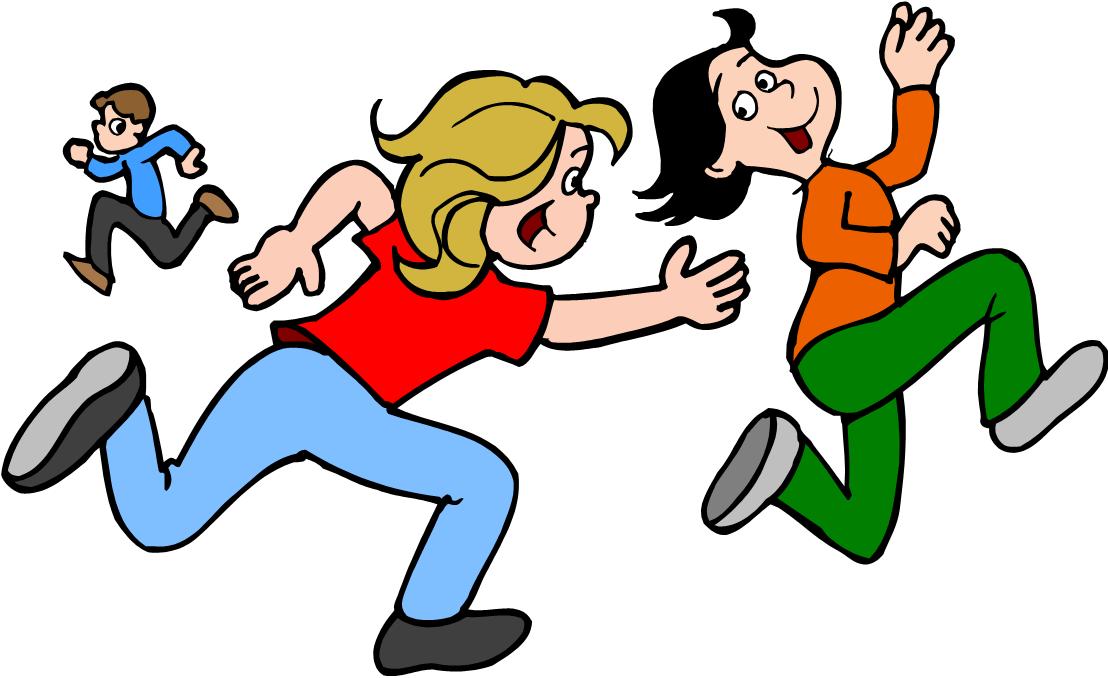 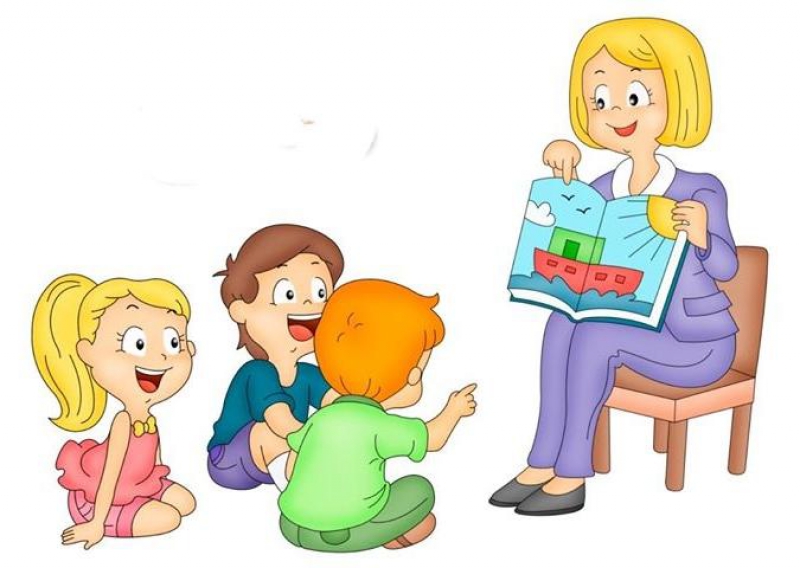 12.Работа по обобщению 
и распространению 
педагогического опыта
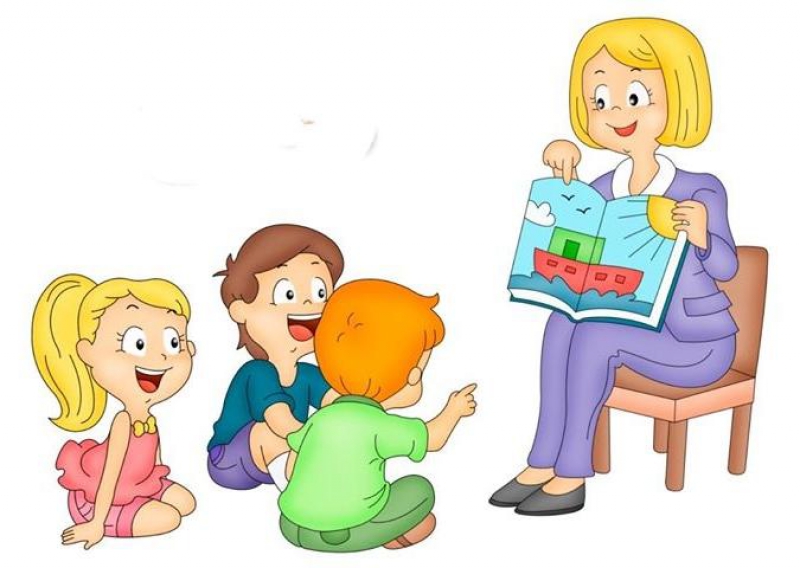 13.Мои достижения
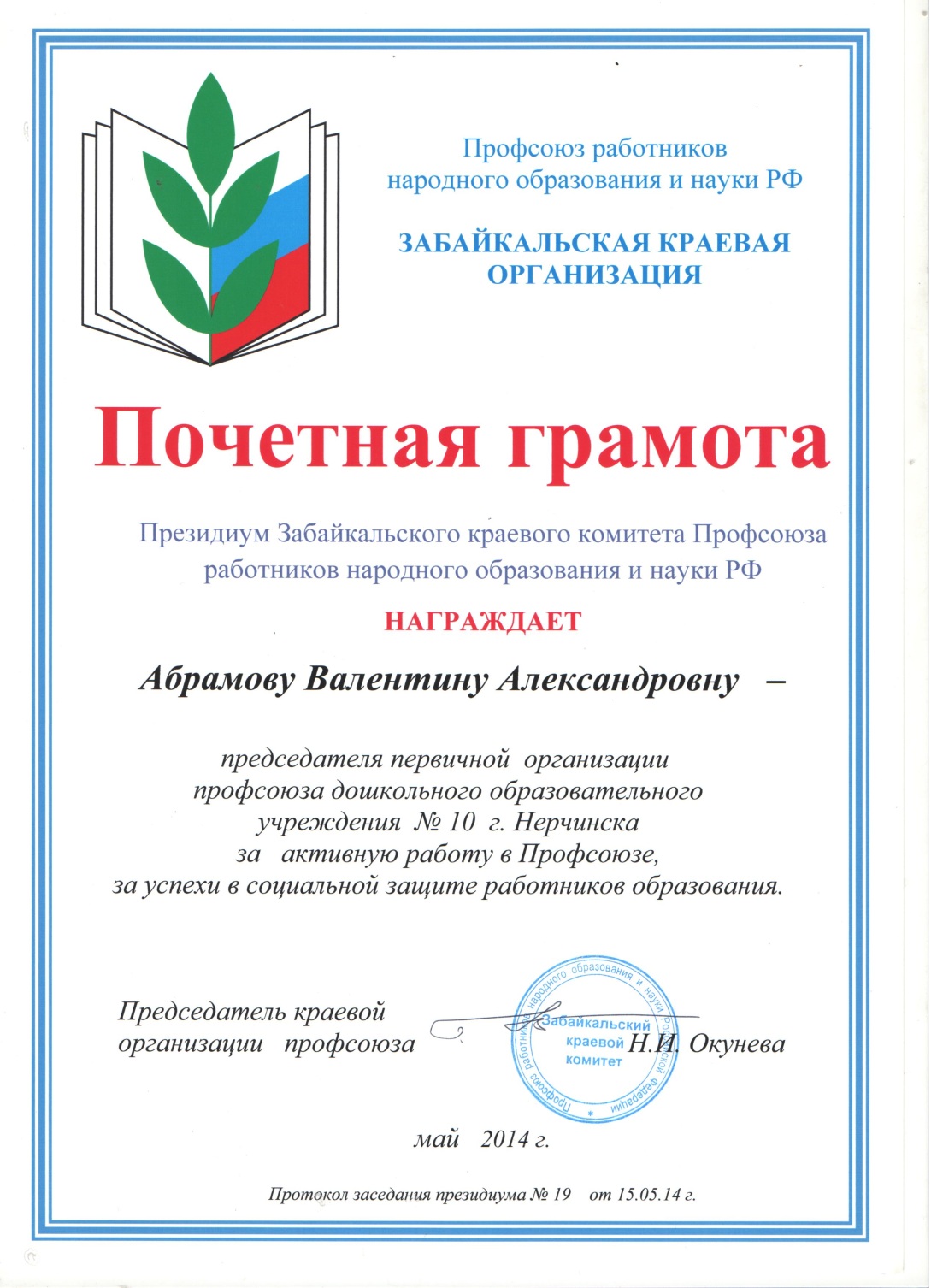 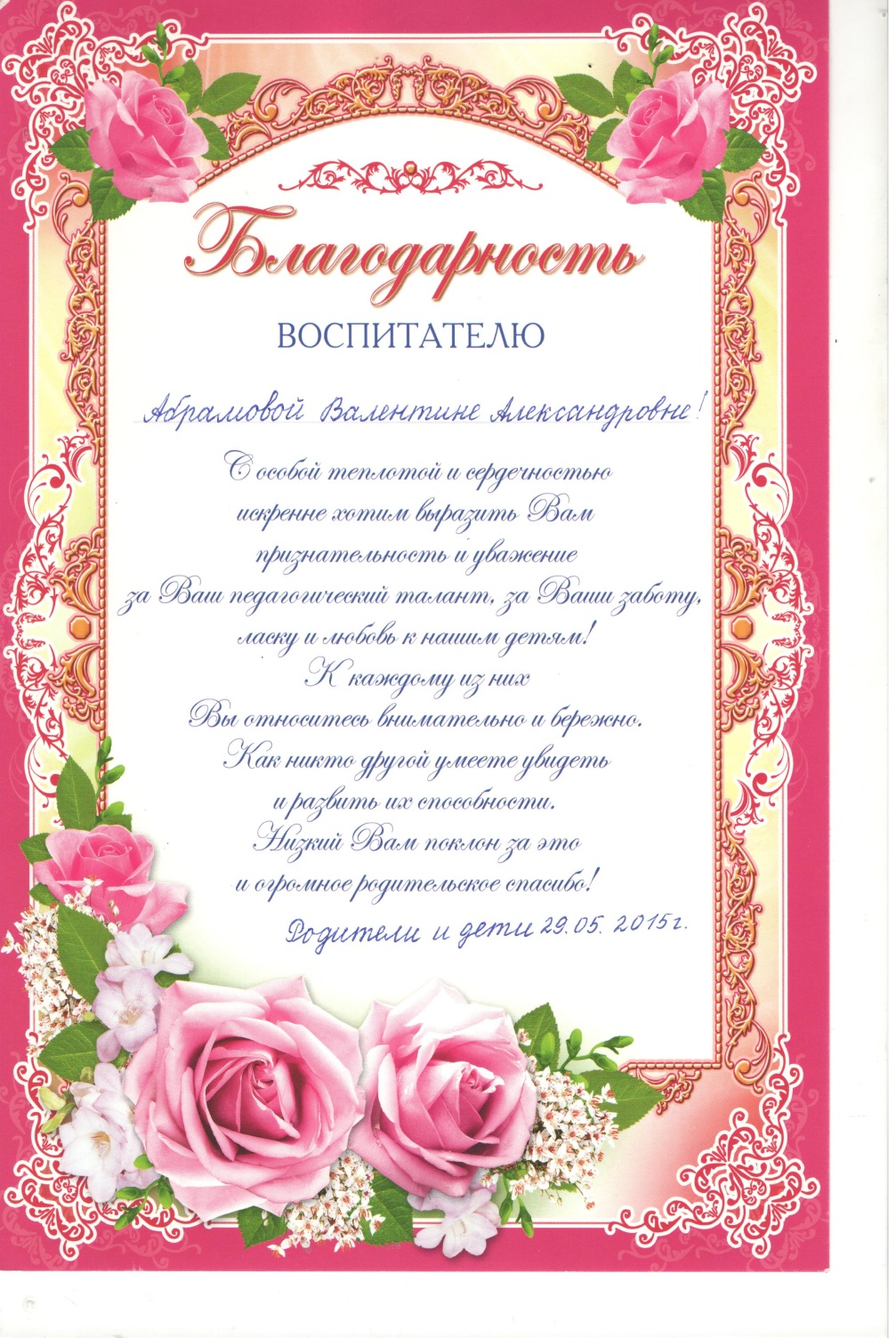 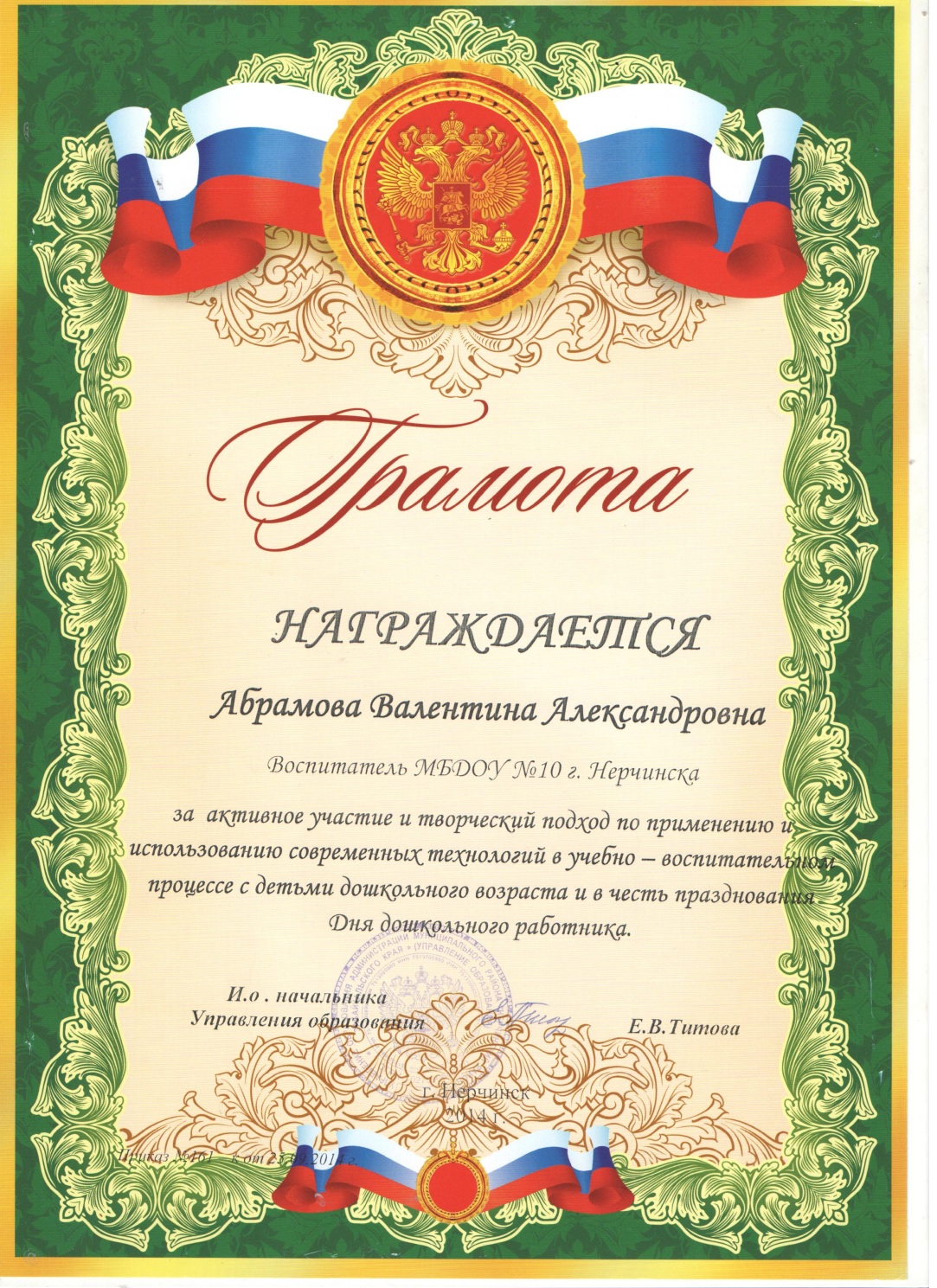 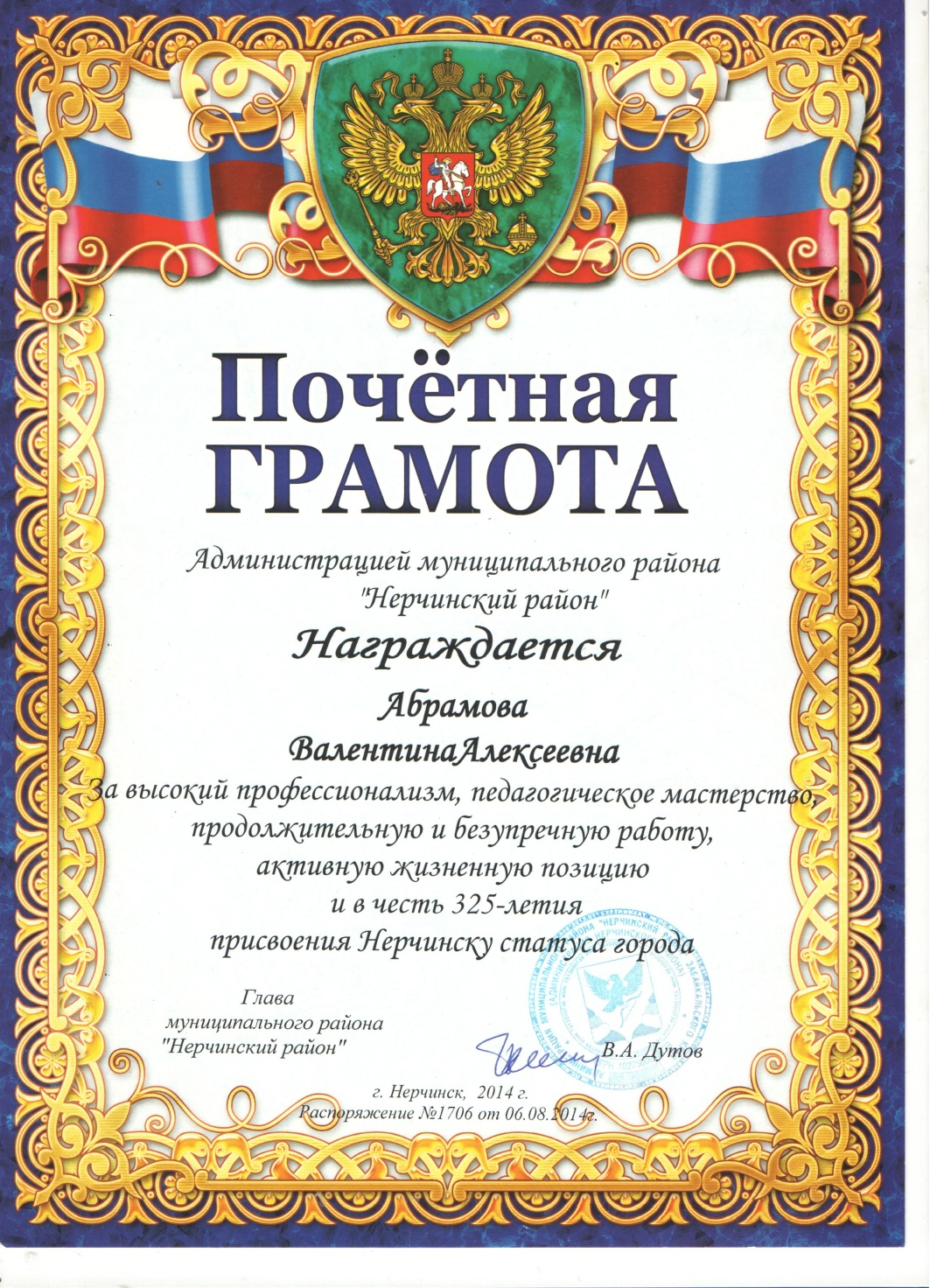 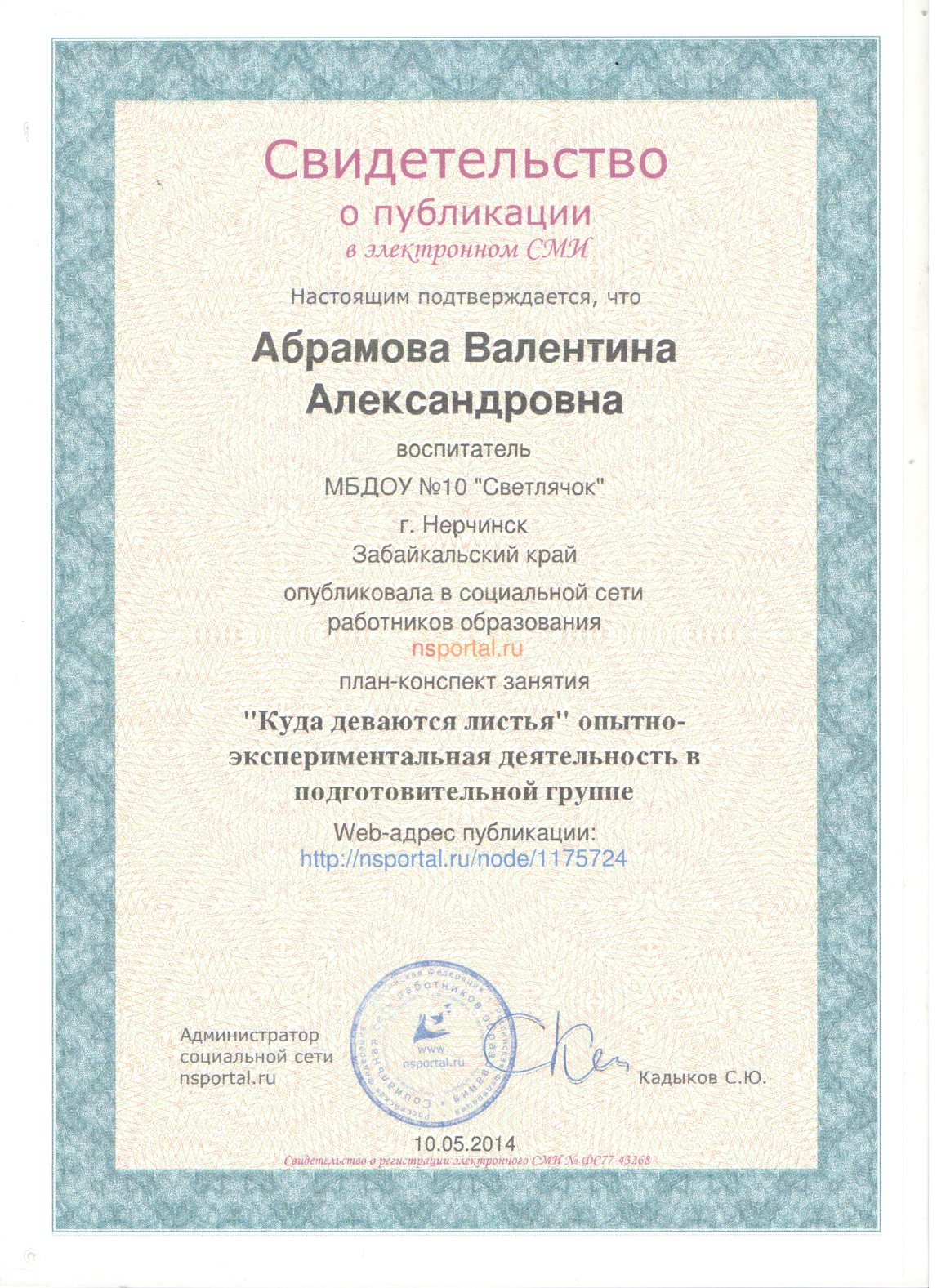 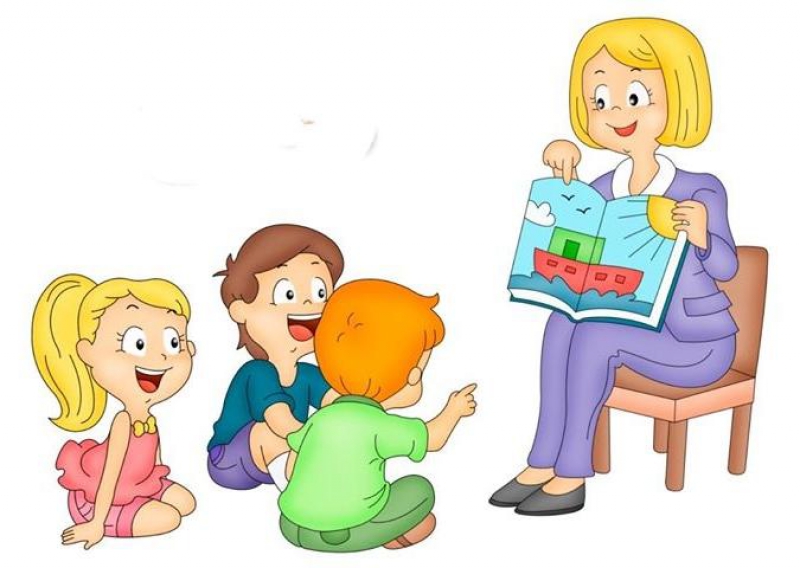 14.Отзывы о моей педагогической
деятельности
Отзыв администрации:
Абрамова Валентина Александровна работает с детьми  старшего возраста дошкольного возраста. Она - творчески работающий, хорошо знающий психологию детей дошкольного возраста воспитатель. В ней сочетается огромное трудолюбие, любовь к своей профессии, детям, стремление к творчеству. Она умело использует свой богатый опыт и знания в работе с детьми. Изучает и знает особенности детей, обеспечивает индивидуальный подход, дифференцирует сложность заданий, осуществляет помощь.  Педагог владеет современными педагогическими технологиями, использует ИКТ не только в организованной образовательной деятельности, но и  в воспитательно-образовательном процессе и методической работе.
Валентина Александровна  занимается самообразованием, отличается стремлением к поиску новых идей, новых решений педагогических задач, корректна во взаимоотношениях с коллегами, администрацией, посещает районные методические объединения воспитателей, открытые  методические  мероприятия. 
Её характерные черты – требовательность к себе и своим воспитанникам. 
Администрация ДОУ:
Заведующая Л.С.Колова
Старший воспитатель В.Г.Диттер
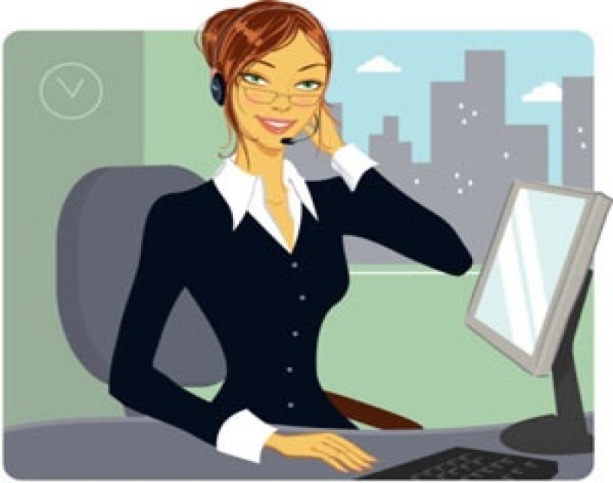 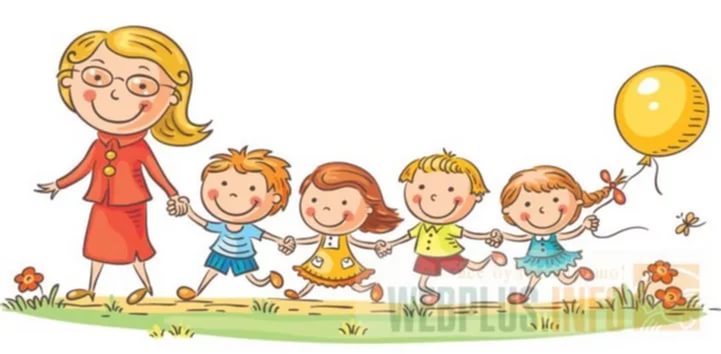 Отзывы педагогов:
Валентина Александровна работает в нашем детском саду 25 лет. За время работы с ней,  я узнала её как позитивного, доброжелательного человека, профессионального педагога, внимательного, отзывчивого воспитателя. Валентину Александровну любят её воспитанники, с уважением относятся их родители и педагогический коллектив нашего детского сада. Уже не  один год она является председателем профсоюзного комитета. С вниманием выслушает просьбу и старается оказать посильную помощь.  Для своих двоих детей – сына и доченьки является  авторитетом, любящей и заботливой мамой. Хочу пожелать ей дальнейших успехов в работе,  творчестве, семейного благополучия и, чтобы её дети и воспитанники радовали своими успехами в  дальнейшем.
Тимофеева С.А. - воспитатель
Валентина Александровна – целеустремлённый педагог, всегда добивающийся поставленной цели. Творческая личность,  открытый и доброжелательный человек. Педагоги детского сада высоко оценивают её  профессиональные знания и умения. Во взаимодействии  с педагогами вежлива и тактична, пользуется уважением и вносит эмоциональный настрой в коллектив. Действует самостоятельно, имеет своё мнение, умеет быстро  принимать  решения в сложных ситуациях. Общение воспитателя с детьми в форме сотрудничества – спокойное, эмоциональное, поддерживающее познавательный  интерес к деятельности. Валентина Александровна тесно сотрудничает  с родителями. Родители отзываются на просьбы воспитателя, вместе обсуждают проблемы воспитания детей. Я хочу пожелать, чтобы её  профессиональный путь был интересным, творческим и, чтобы её воспитанники чувствовали себя как дома – комфортно.
Яковлева О.Д. - воспитатель
Наш сын Артём второй год под опекой Абрамовой В.А. и очень радует то, что с первых дней работы в нашей группе она сразу нашла общий язык с детьми и  родителями. Это грамотный, отзывчивый человек, профессионал своего дела. Хочется отметить её  чуткое отношение к детям, заботу, внимание,  индивидуальный подход к каждому ребёнку, доброту  и тепло. Ребёнок с радостью идёт в детский сад,  потому что там его встретит любимый воспитатель, с которым ему интересно и можно поделиться своими детскими впечатлениями и переживаниями.   Валентина Александровна умеет заинтересовать детей, увлечь. В группе царит комфортная тёплая обстановка, благодаря вниманию и пониманию. 
С родителями  Валентина Александровна тактична, всегда расскажет, чего достиг ребёнок, или над чем позаниматься с  ним дополнительно дома. Оставляя ребёнка в детском саду, мы спокойны за него и знаем, что ему не будет скучно.
Спасибо Вам, Валентина Александровна, за воспитание нашего ребёнка!
С уважением, родители Подшивалова Артёма.
Отзывы родителей:
Абрамова В.А. воспитатель детского сада №10 г.Нерчинска – это грамотный, 
высококвалифицированный специалист. Является ярким представителем «старой школы» в лучшем понимании этой фразы. Хочу отметить, чуткое отношение педагога к детям, заботу, внимание, доброту и теплоту. Воспитывая детей, Валентина Александровна умеет подобрать индивидуальный подход к каждому ребёнку. Обладая немалым багажом педагогического опыта и знаний, она знает, как мягко и ненавязчиво в игровой  форме научить малышей дружить и уважать друг друга, творить и фантазировать, ценить прекрасное, любить себя и свою семью. Я полностью доверяю нашему воспитателю, ведь оставляя ребёнка на весь день, родителю очень важно знать, что его чадо в надёжных руках. И я спокойна за жизнь и безопасность своего ребёнка. 
Большое спасибо!
Хулугурова Е.А.
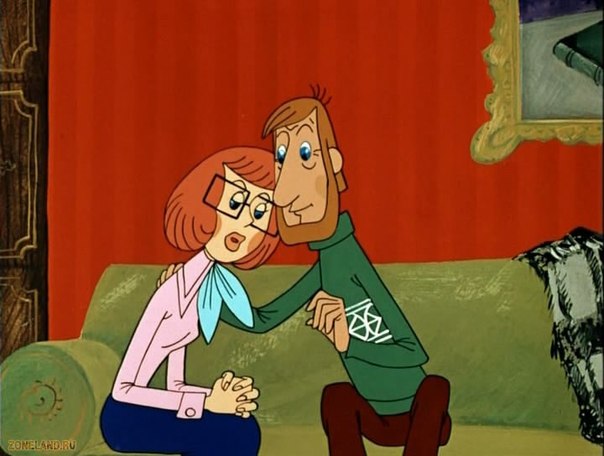 Отзывы детей:
Артём П.: «Валентина Александровна добрая, ласковая, хорошая. Она мне нравится.» 

Даша К.: «Вы – красивая, добрая, умная. Я вас люблю.»

Соня О.: «Вы красивая, вы о нас заботитесь, улаживаете спать, проводите интересные занятия. С вами весело.»

Маша Б.: «Валентина Александровна хорошая, учит детей, добрая. С ней не скучно. Желаю ей здоровья, счастья.»

Никита К.: «Вы красивая, ласковая, милая. Желаю, чтобы ты была всегда красивой.»
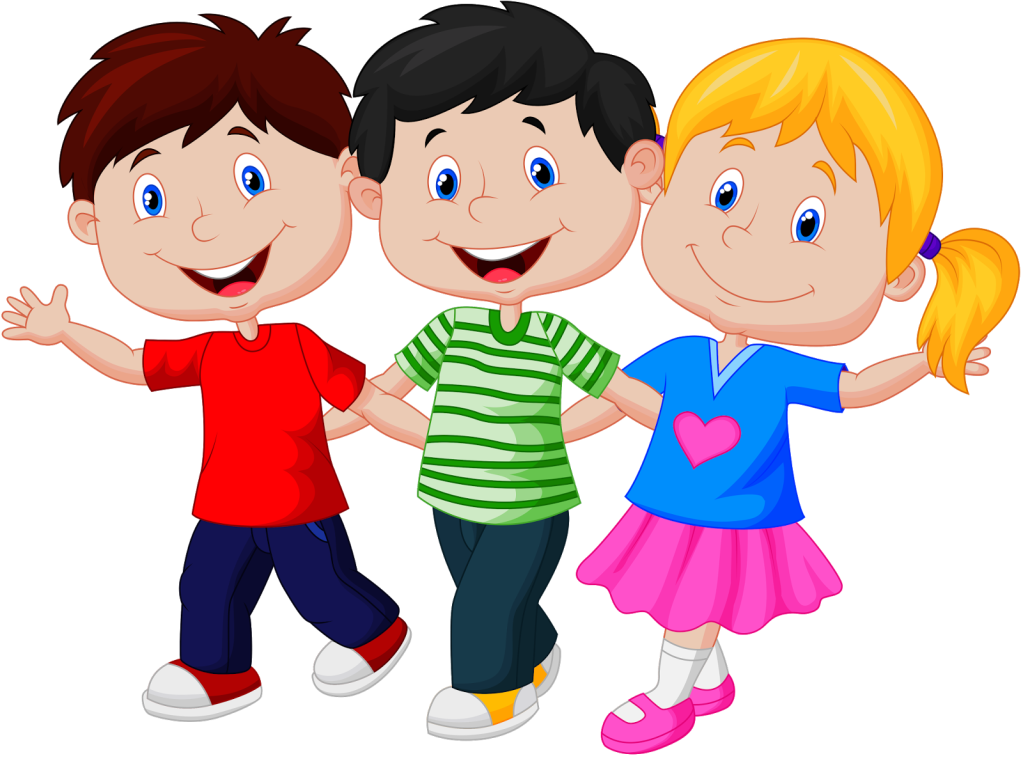 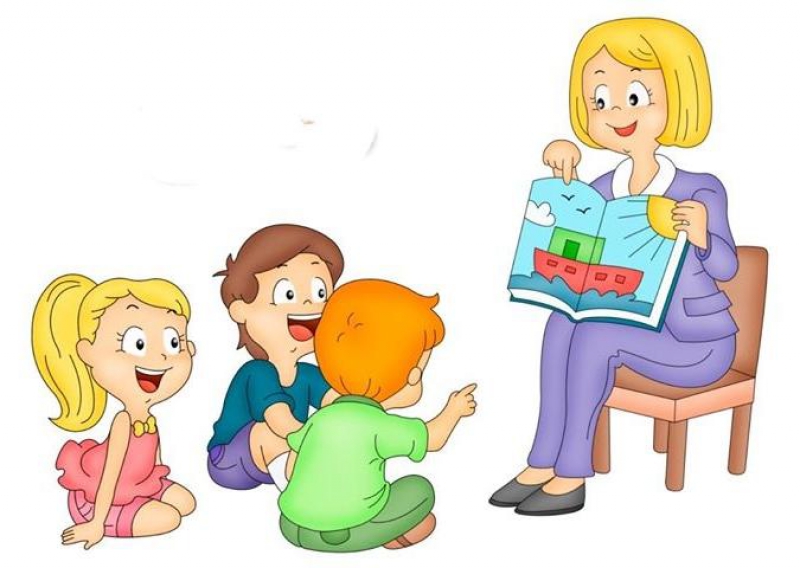 15.Приложение. 
Фотоальбом
Работа с родителями
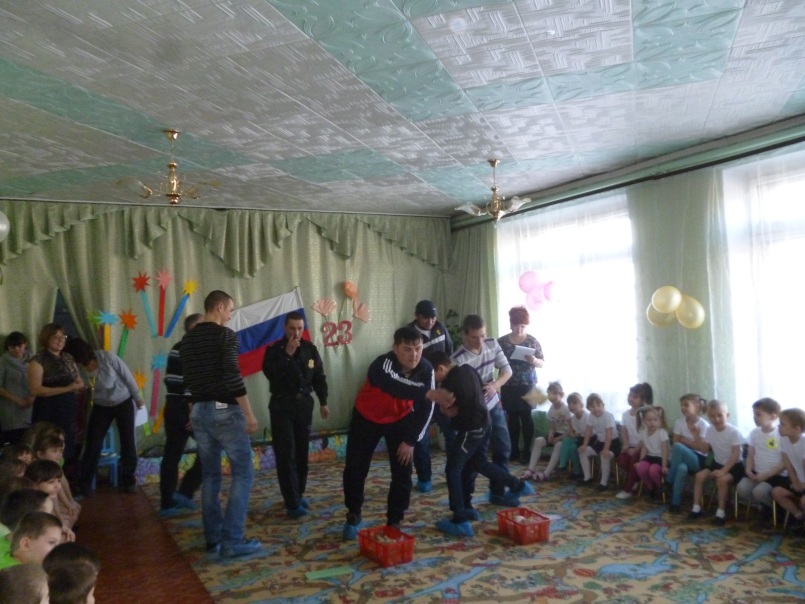 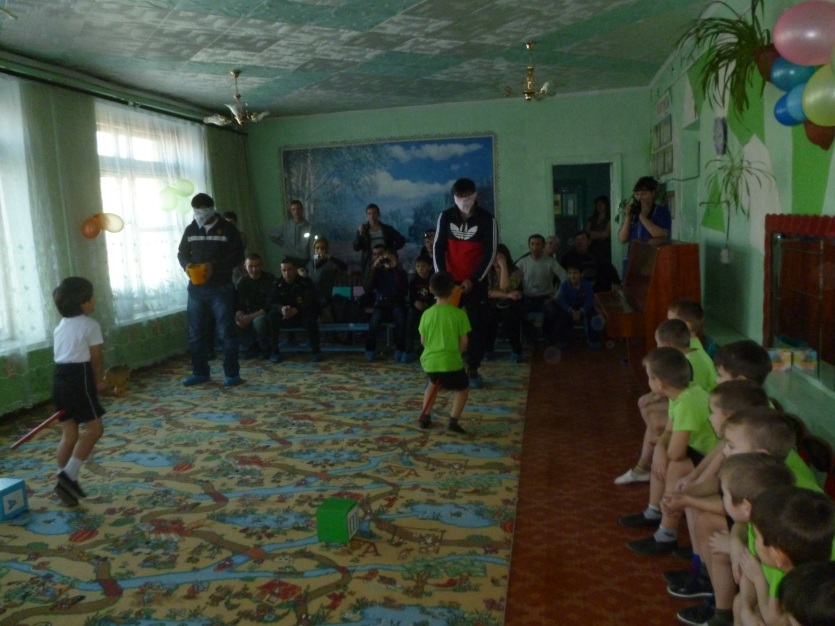 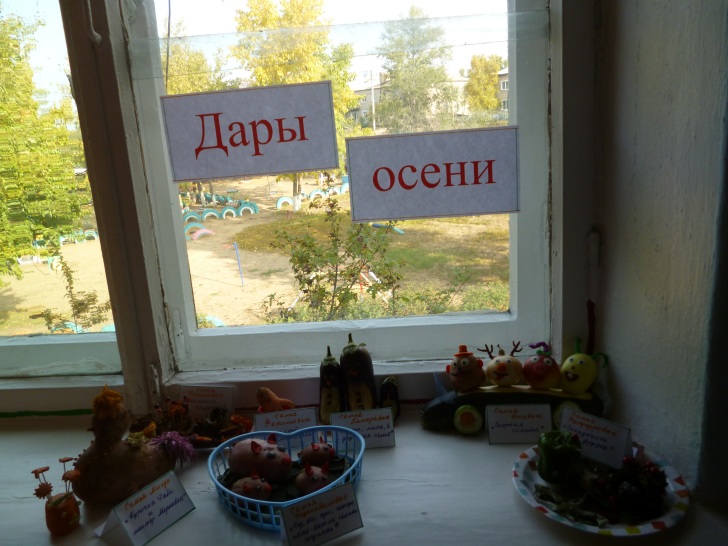 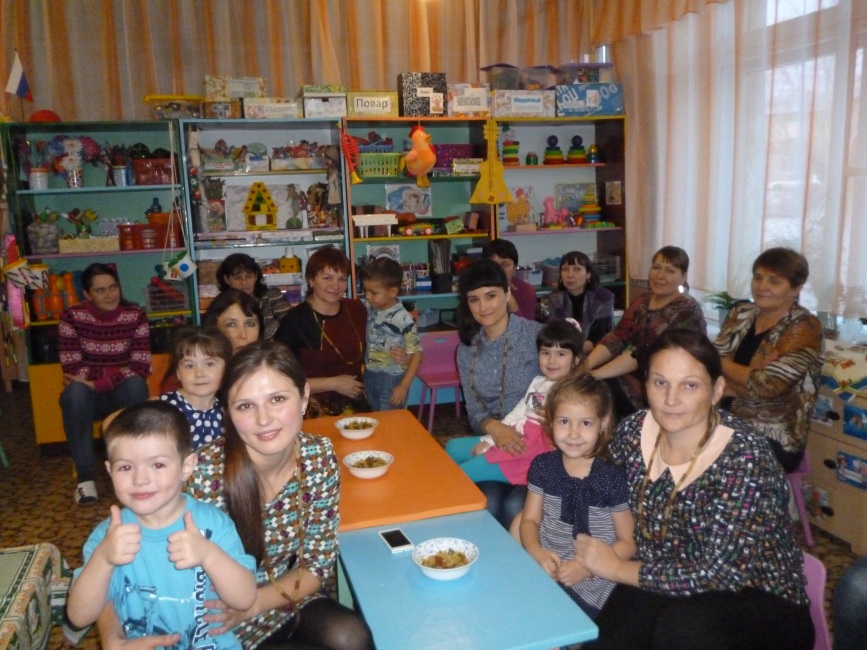 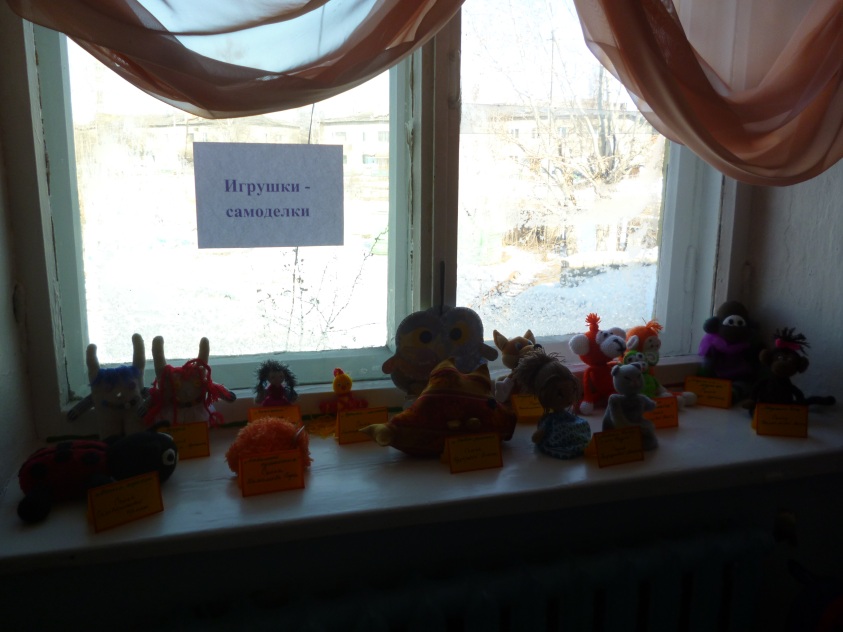 Учимся, играем, трудимся
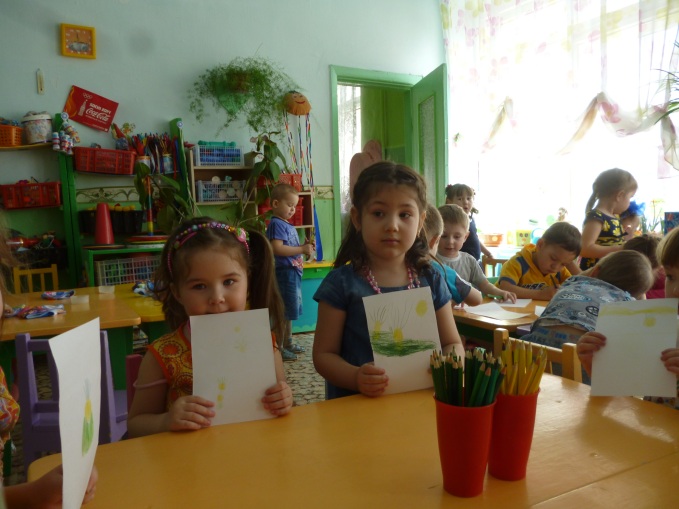 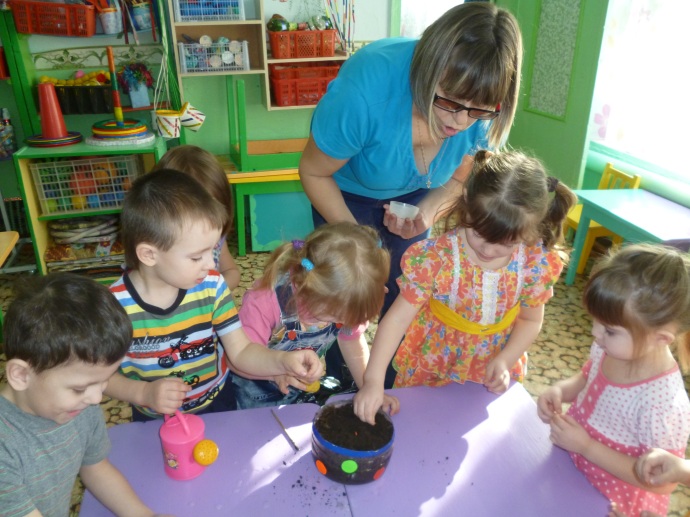 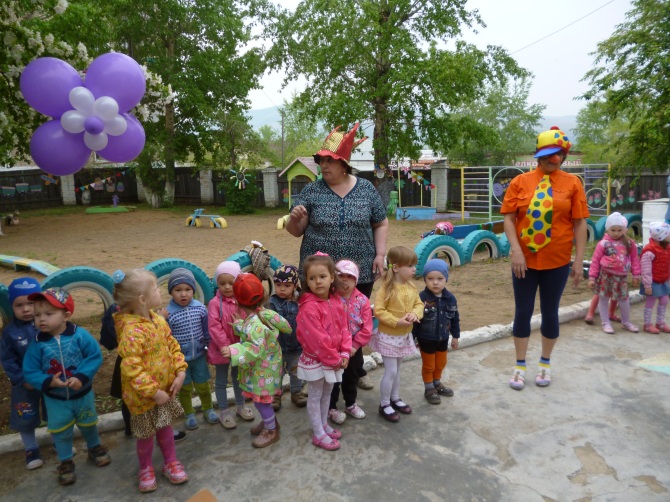 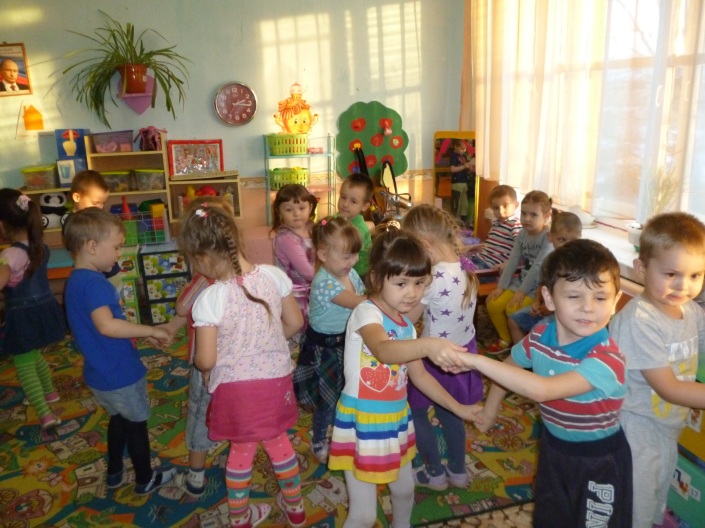 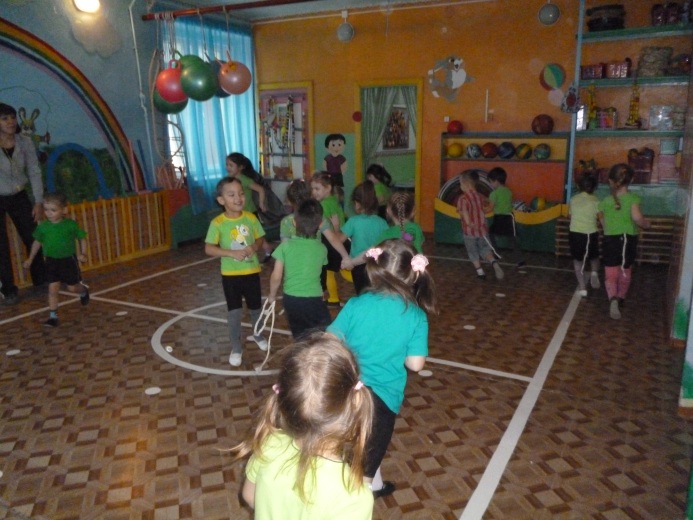 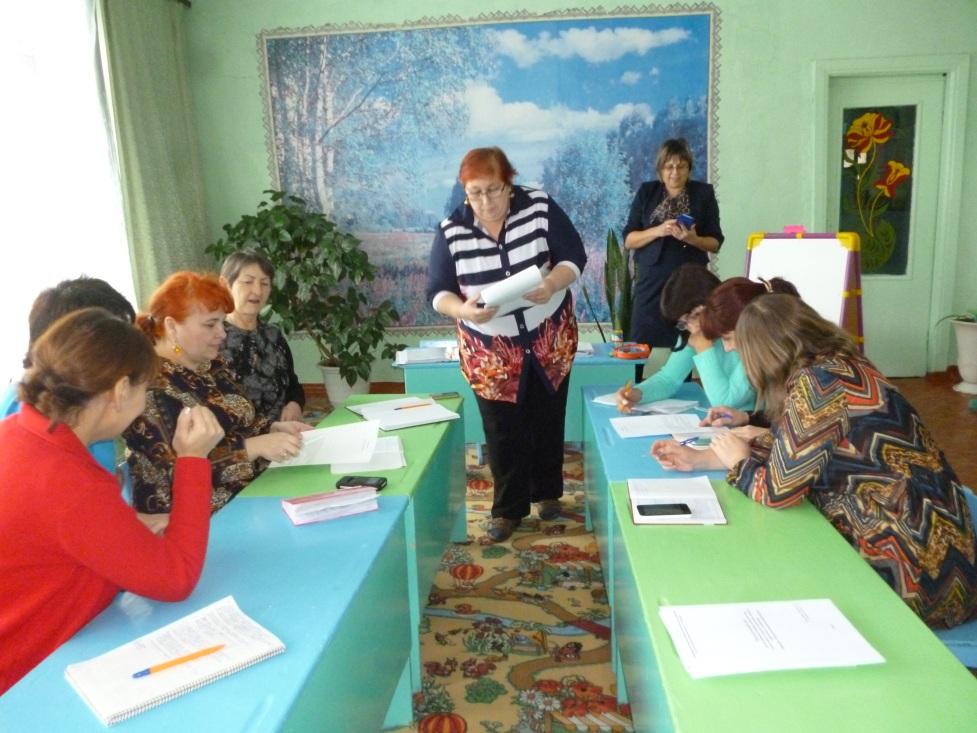 Наши полезные посиделки
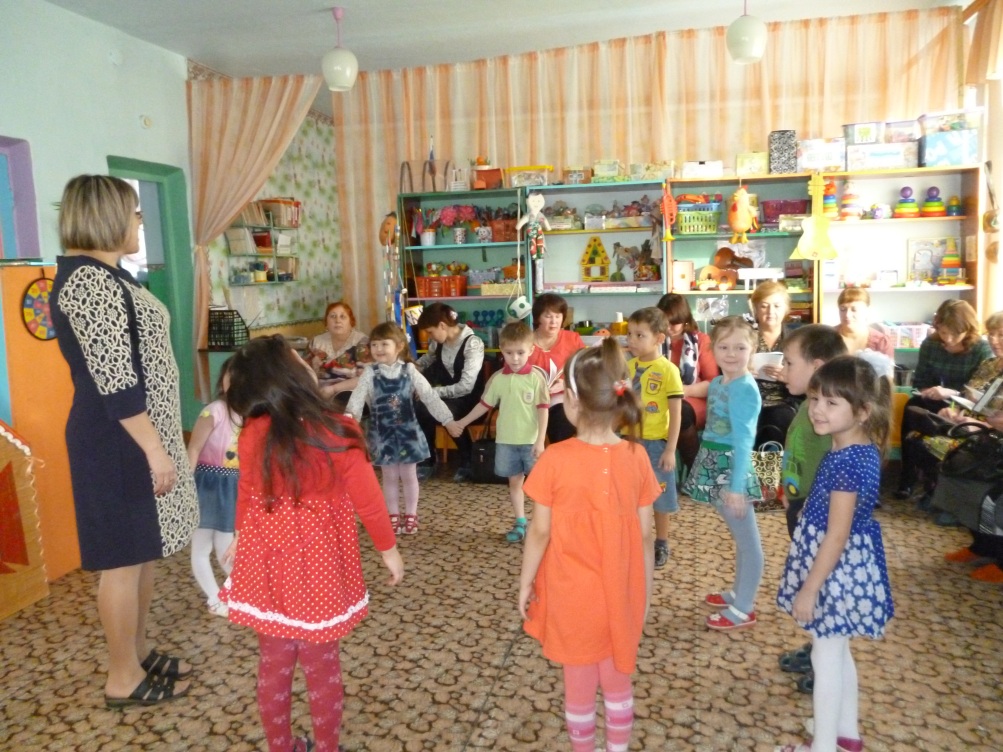 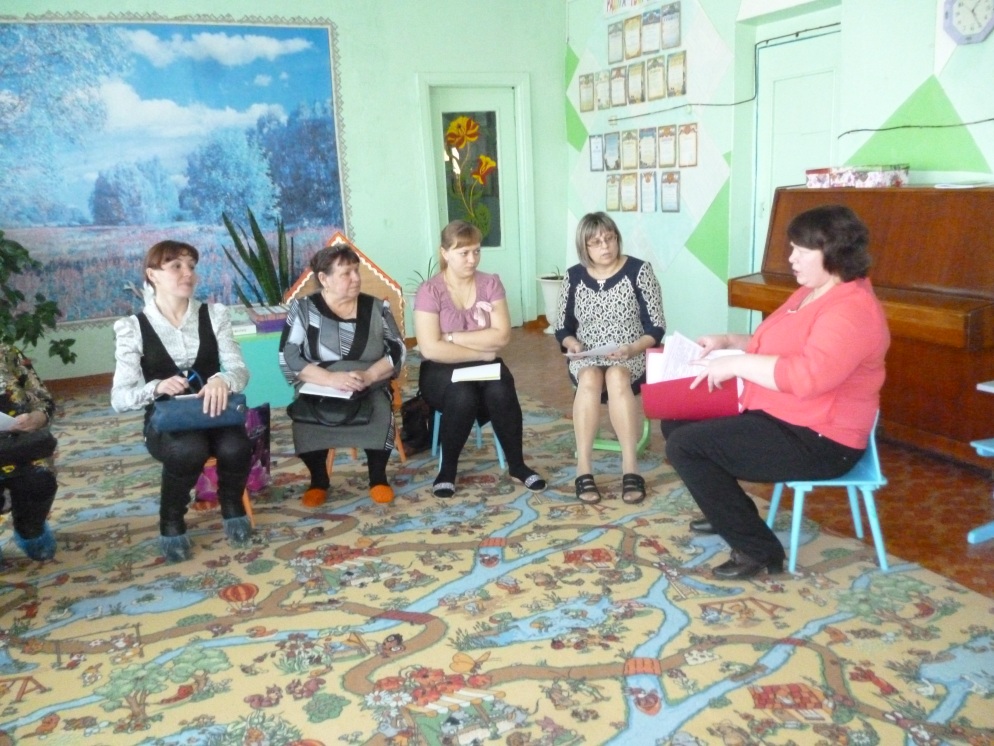 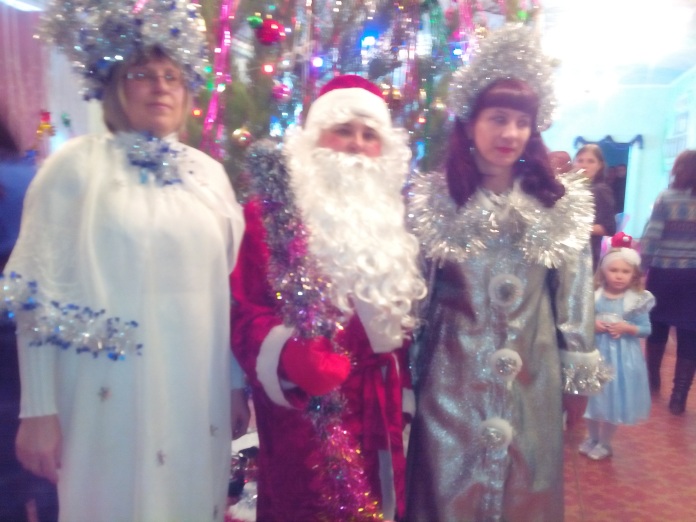 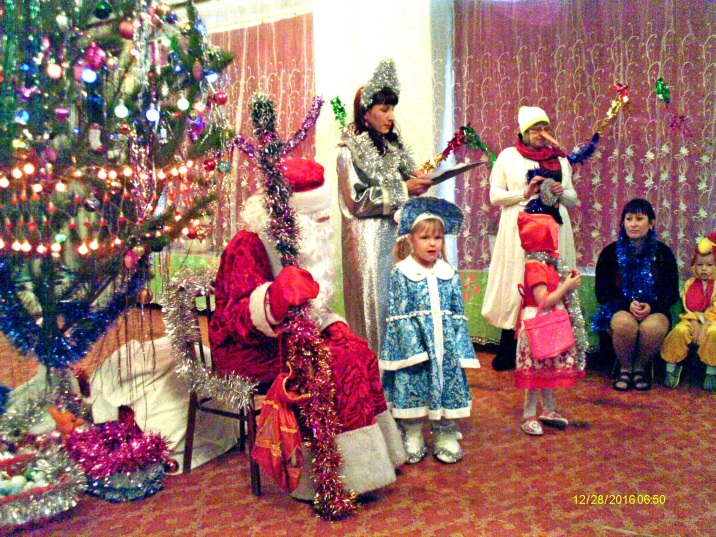 Моё творчество
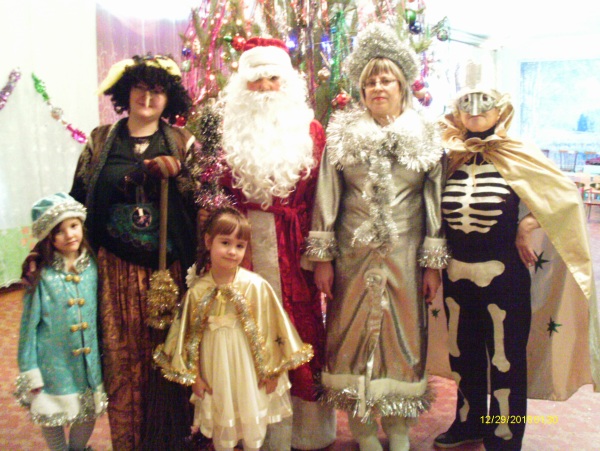 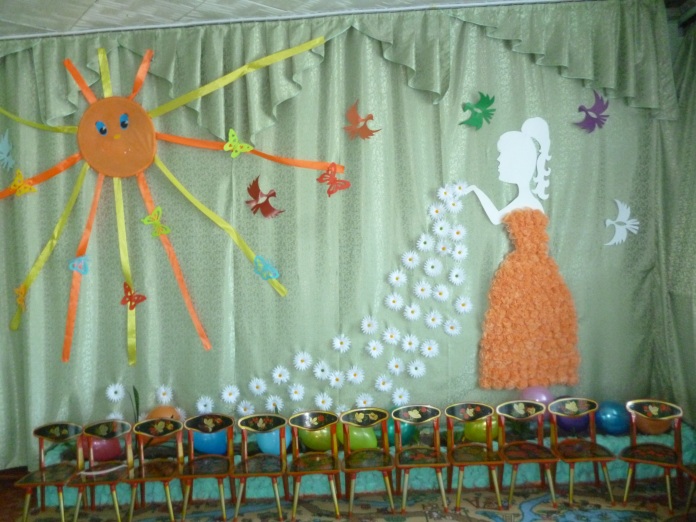 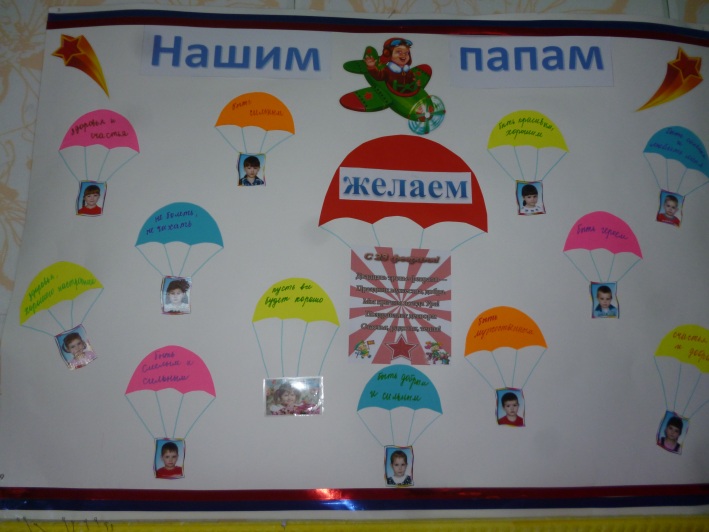 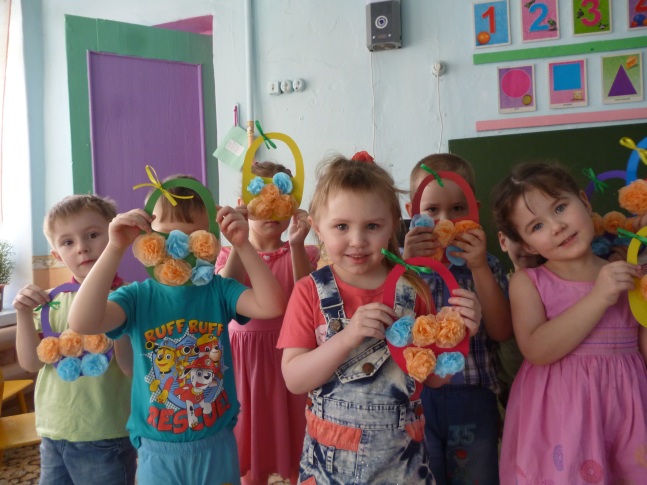 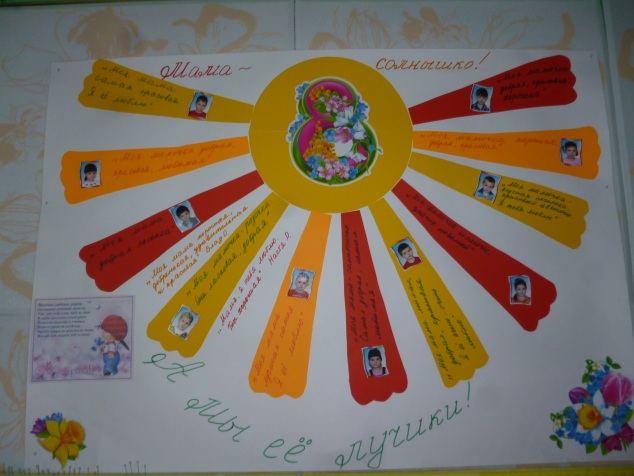 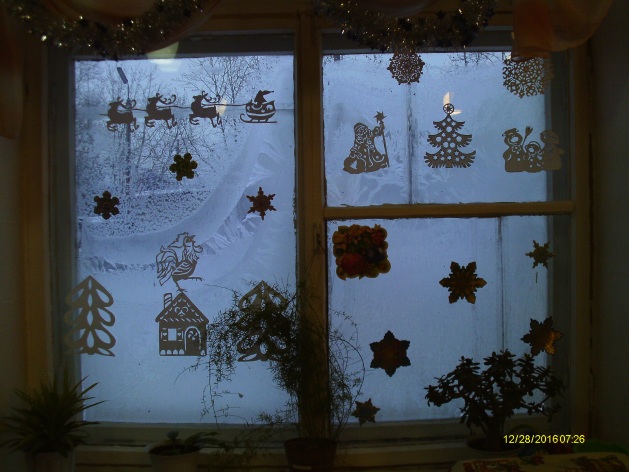 Спасибо за внимание!
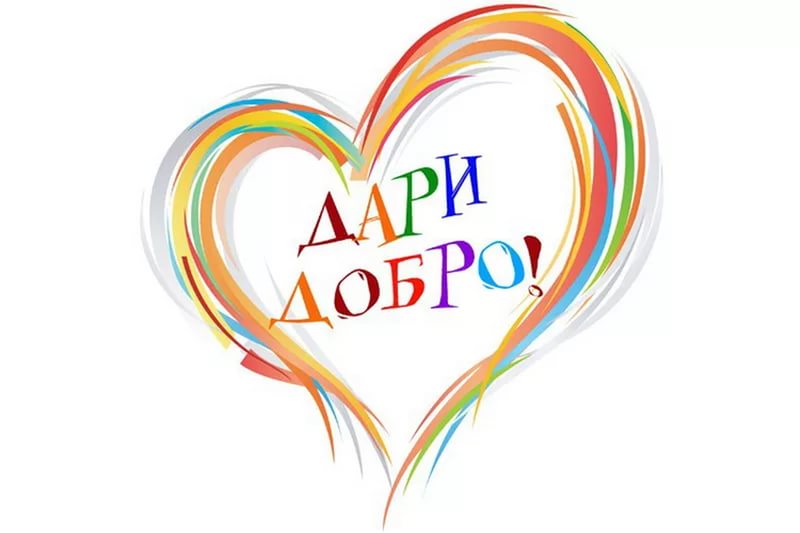